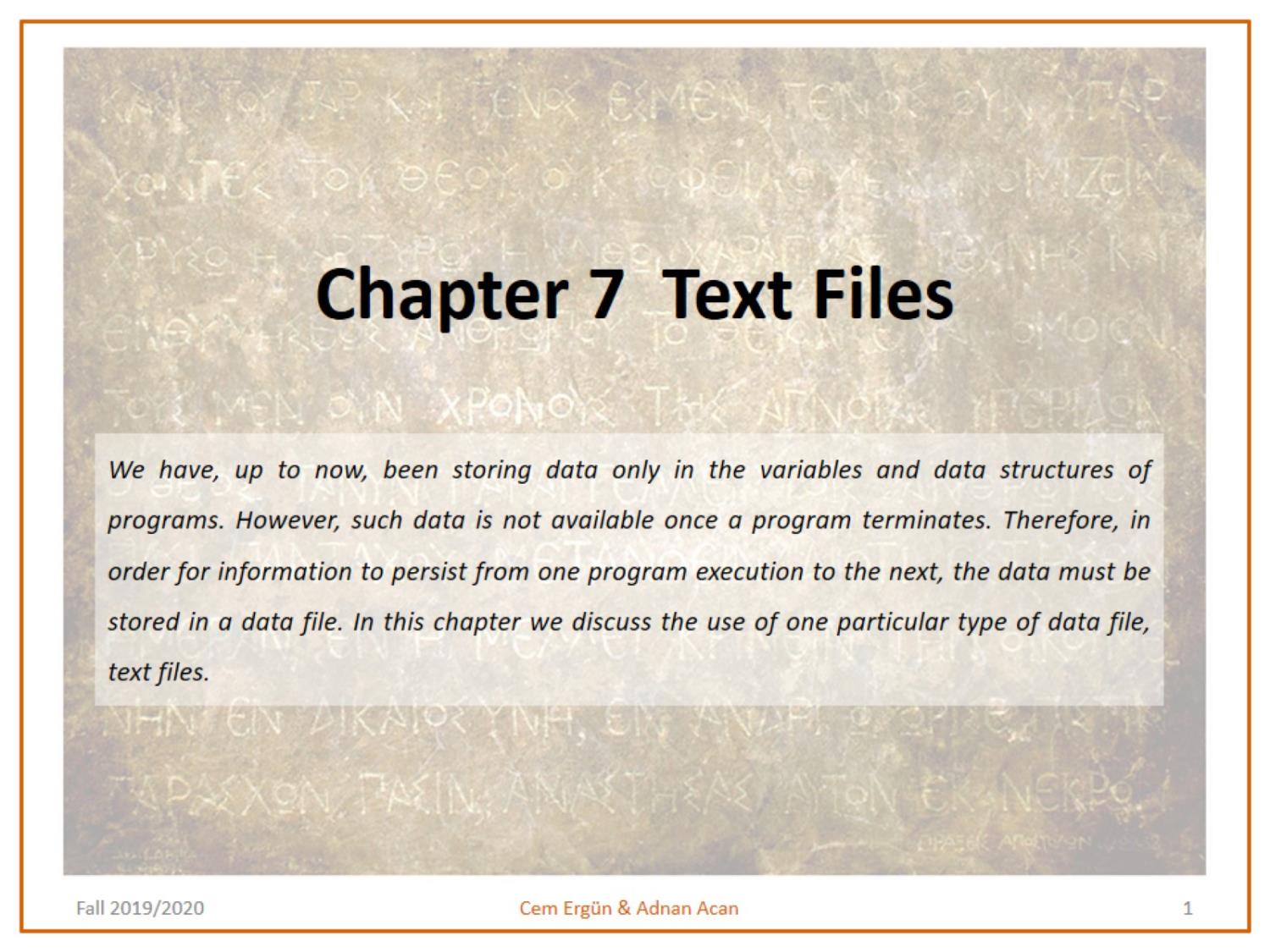 Chapter 7  Text Files
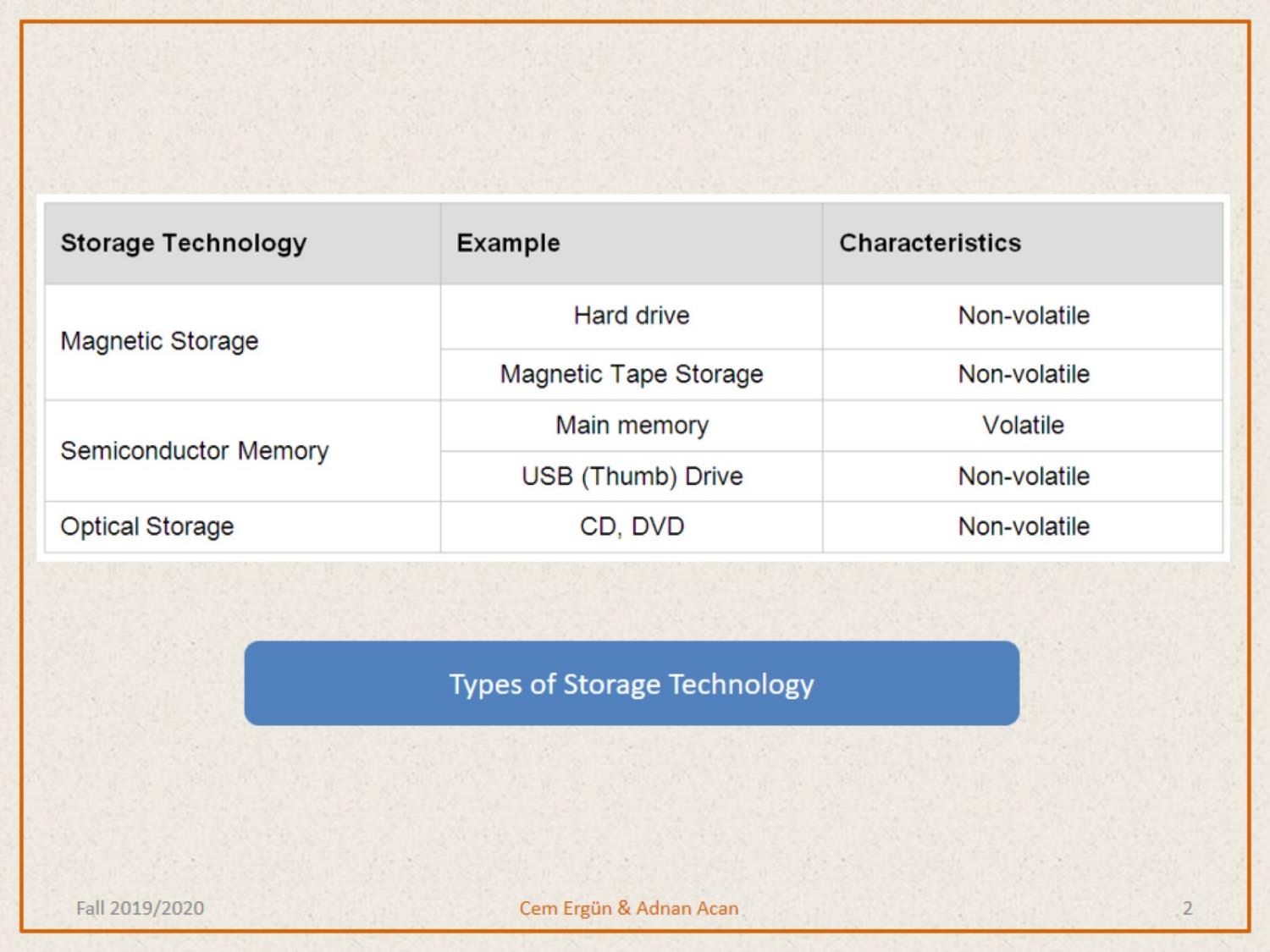 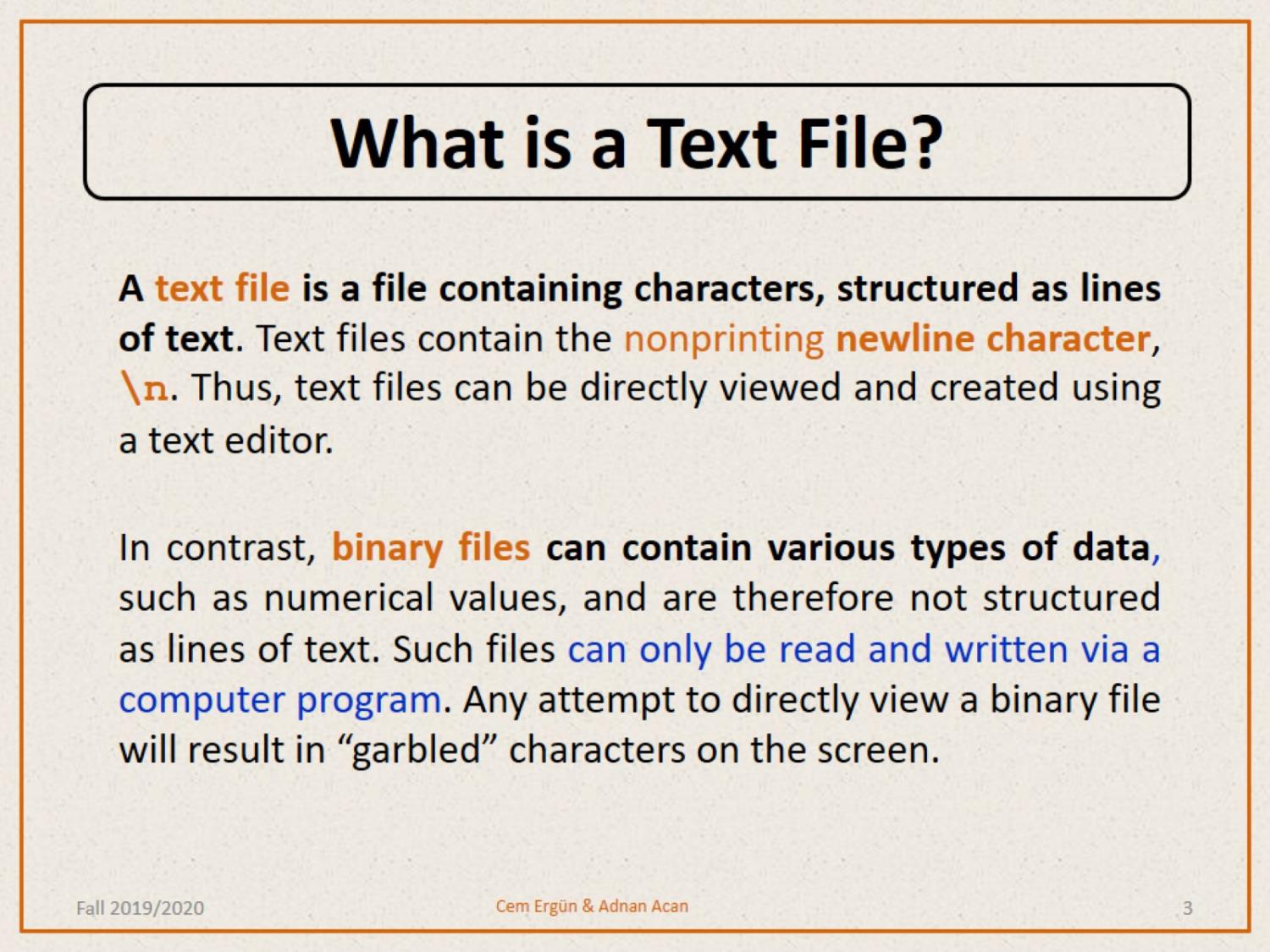 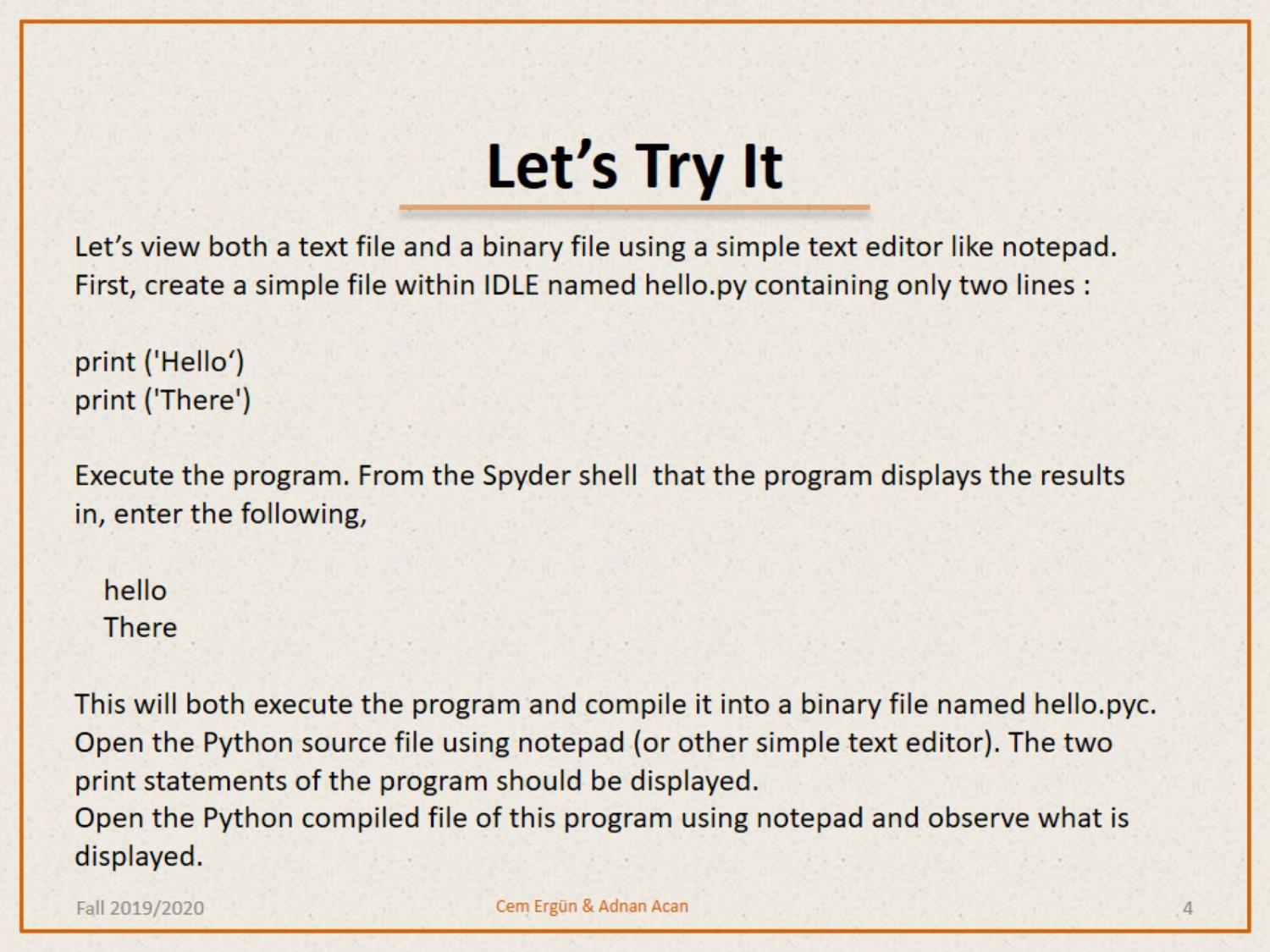 Let’s Try It
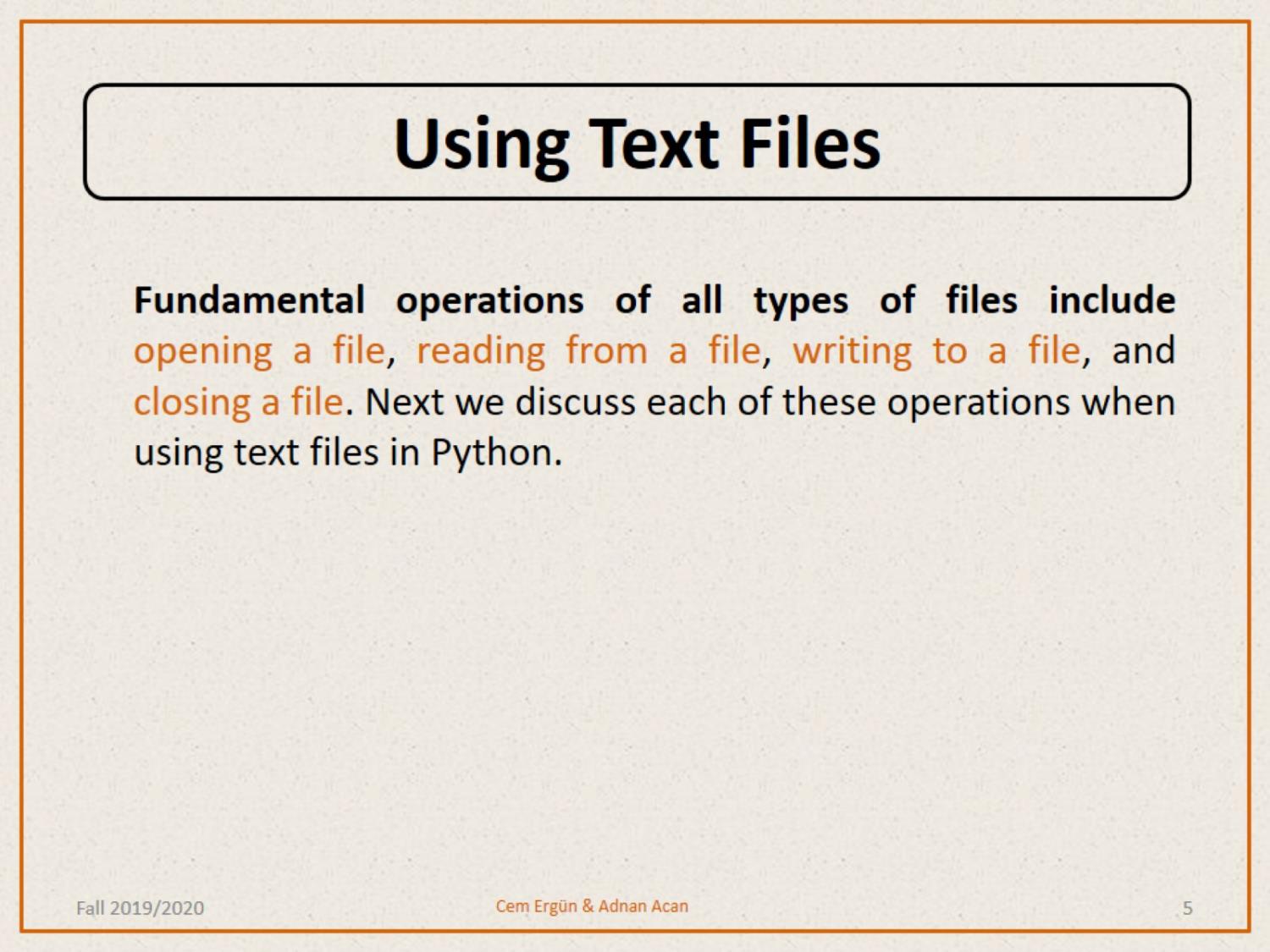 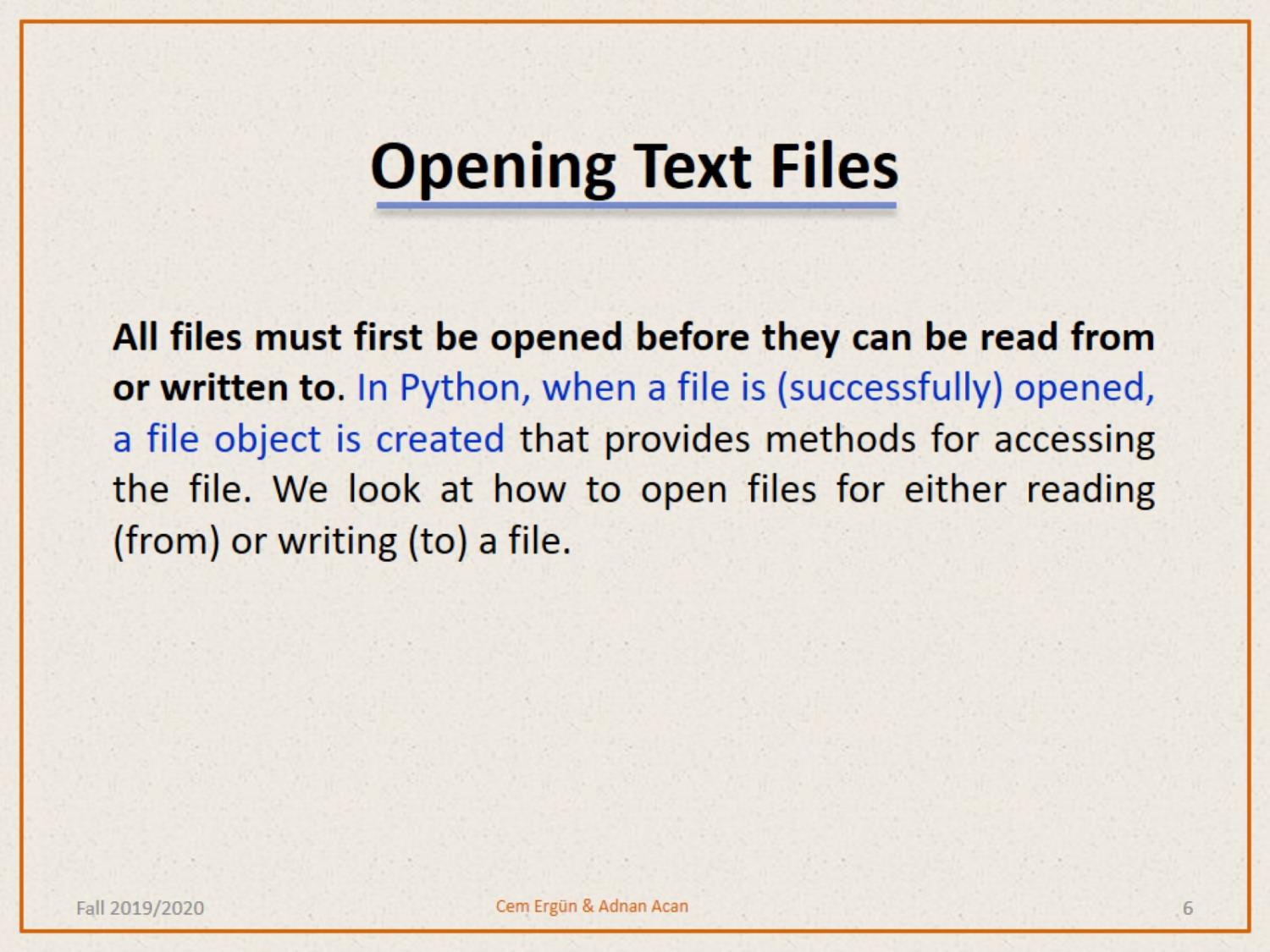 Opening Text Files
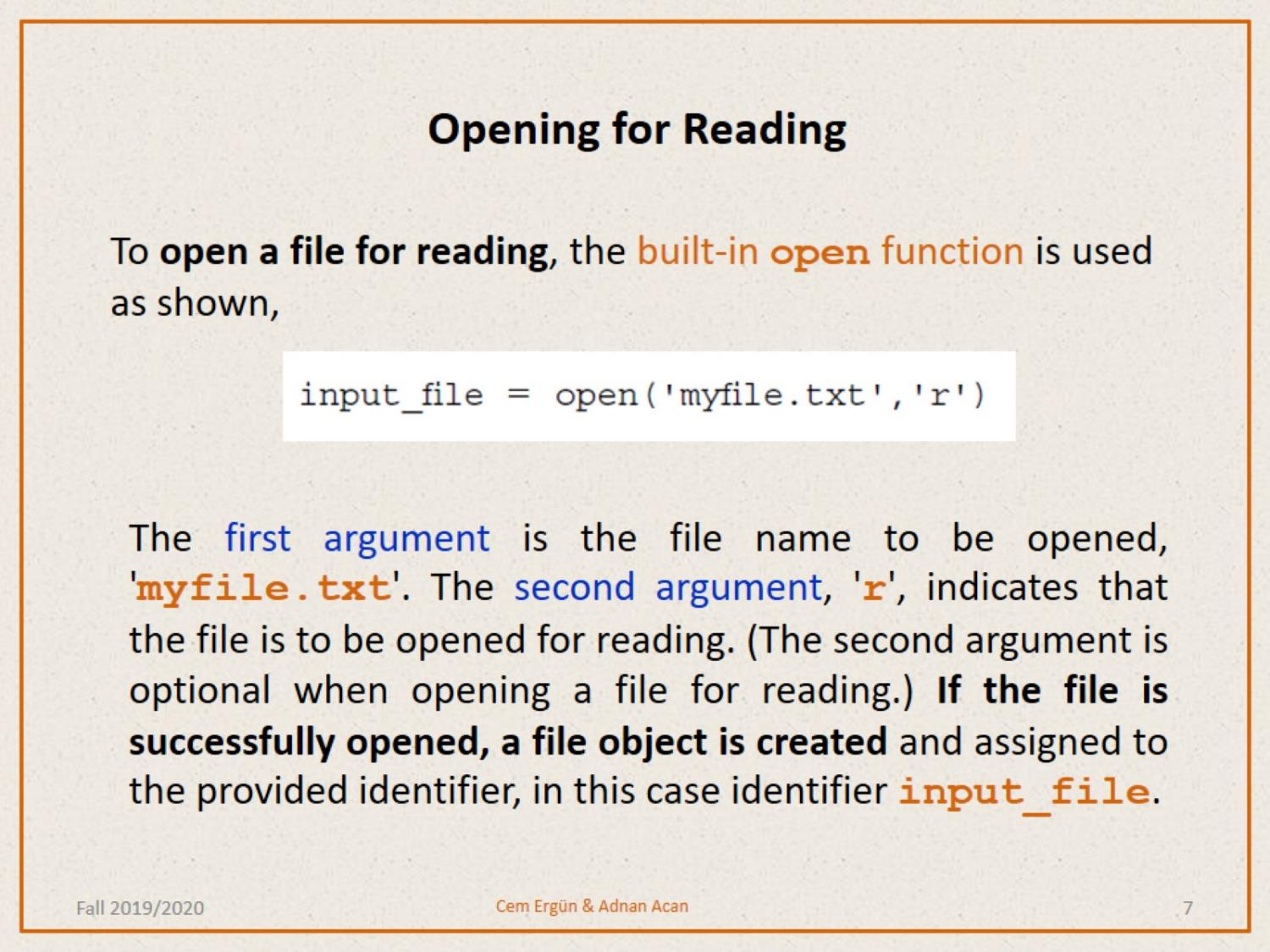 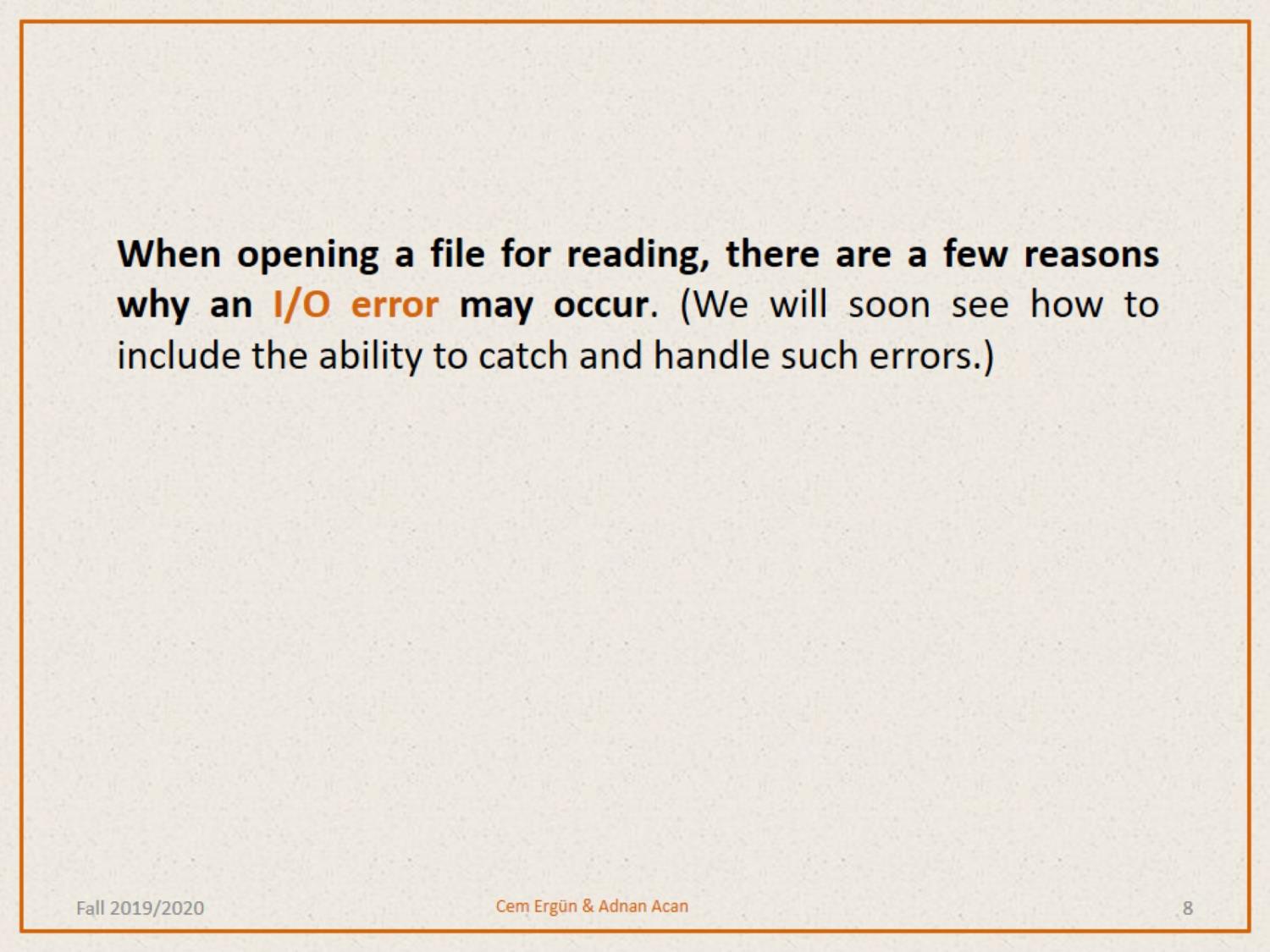 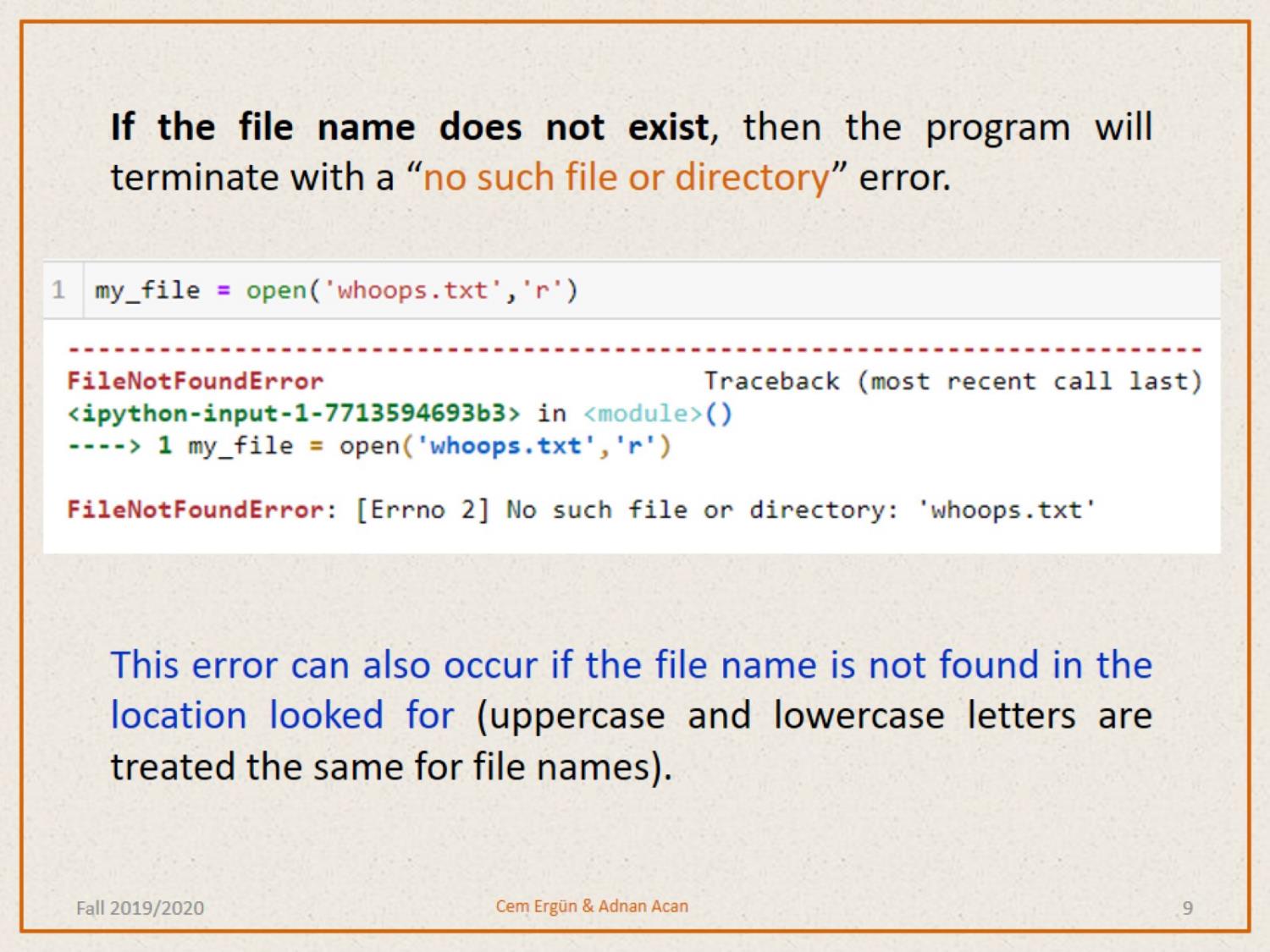 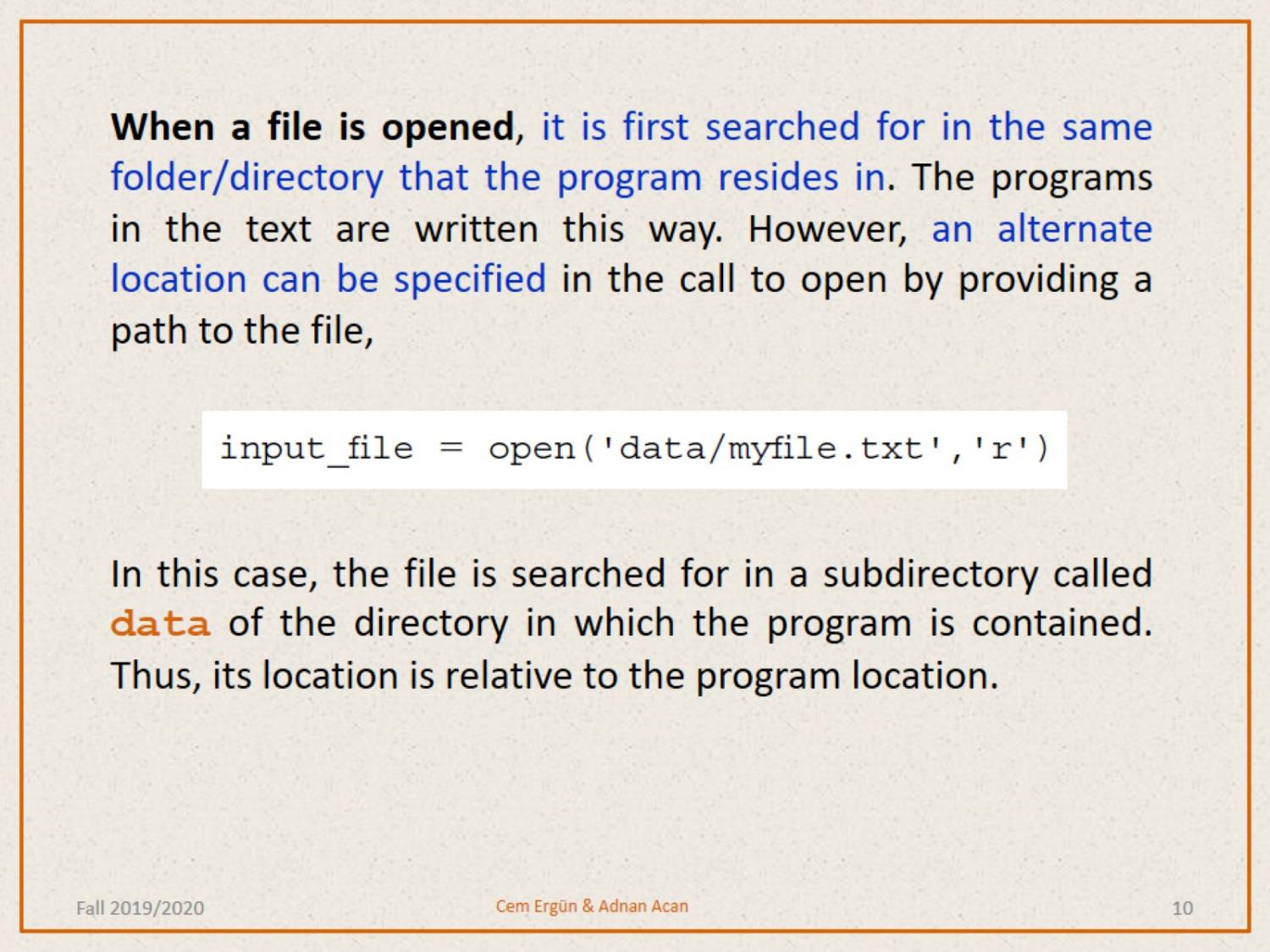 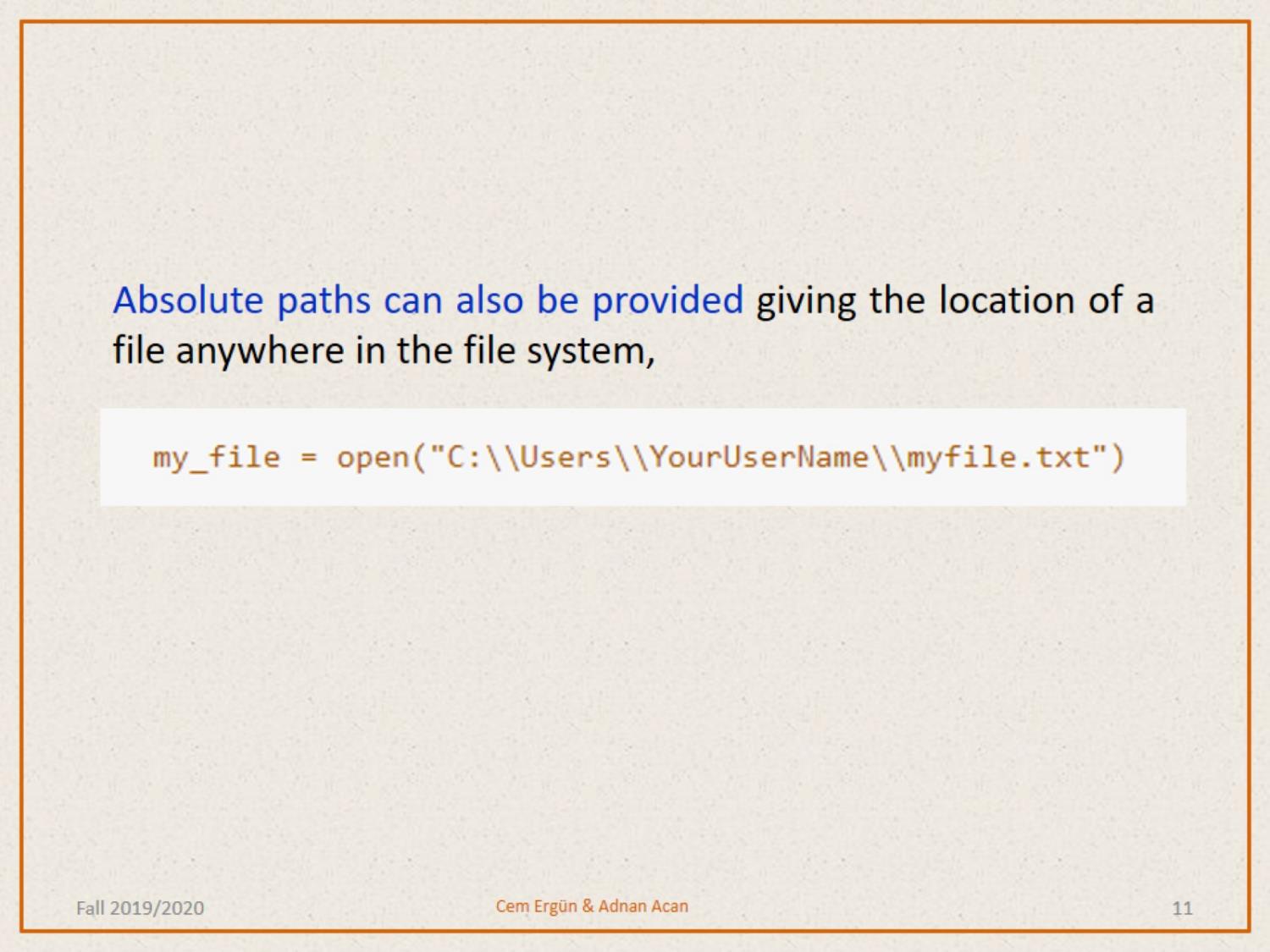 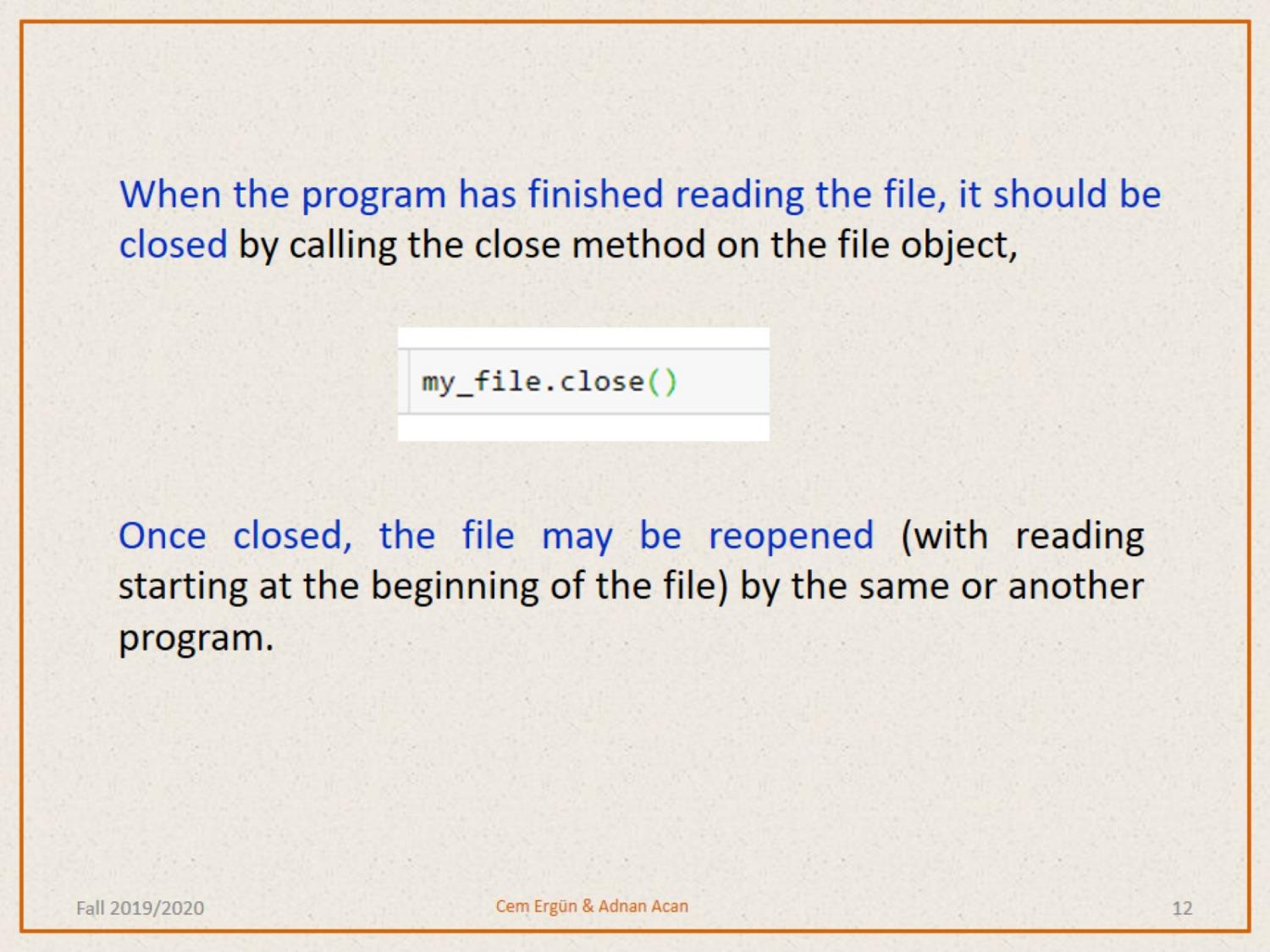 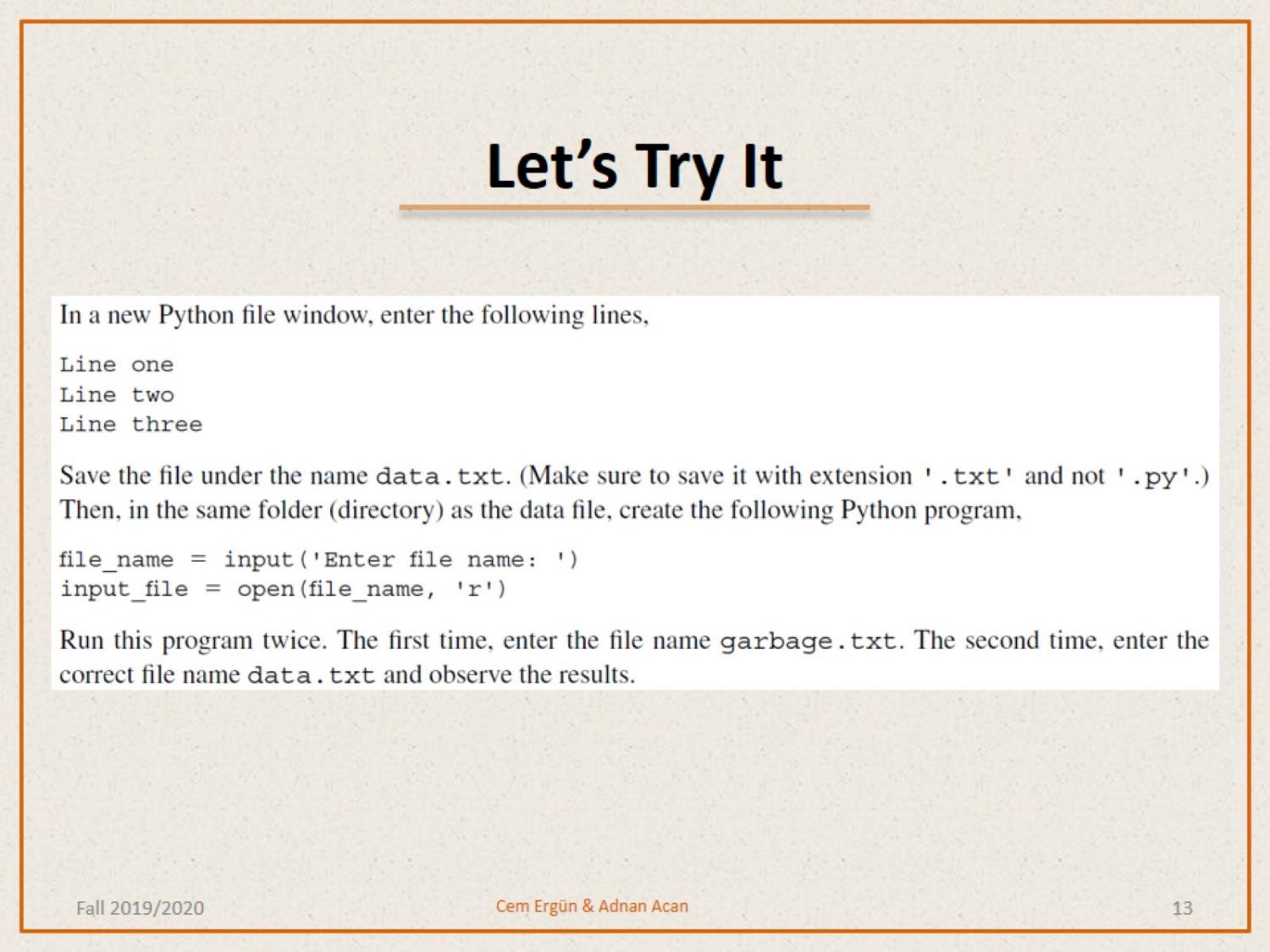 Let’s Try It
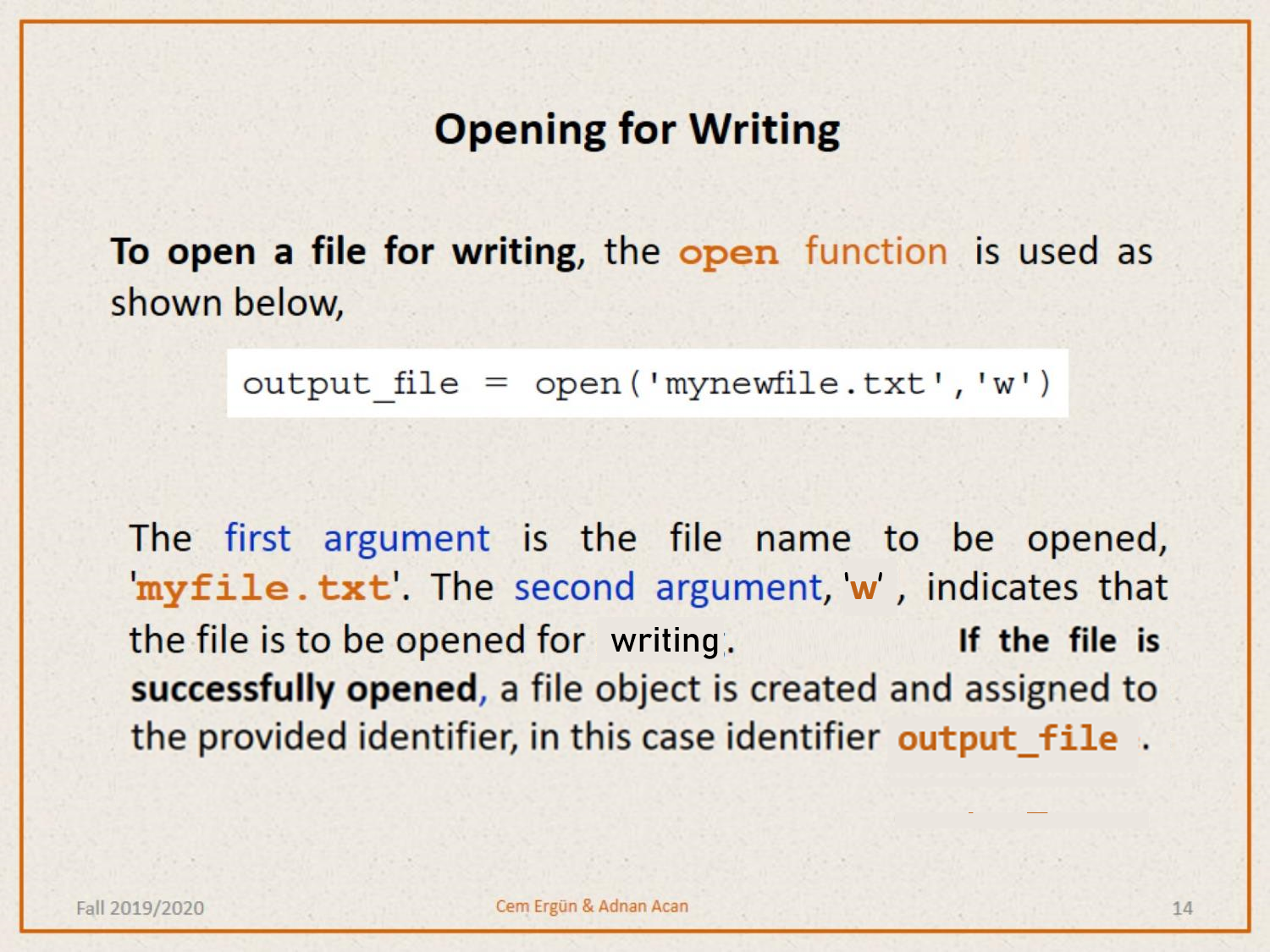 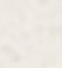 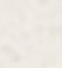 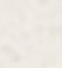 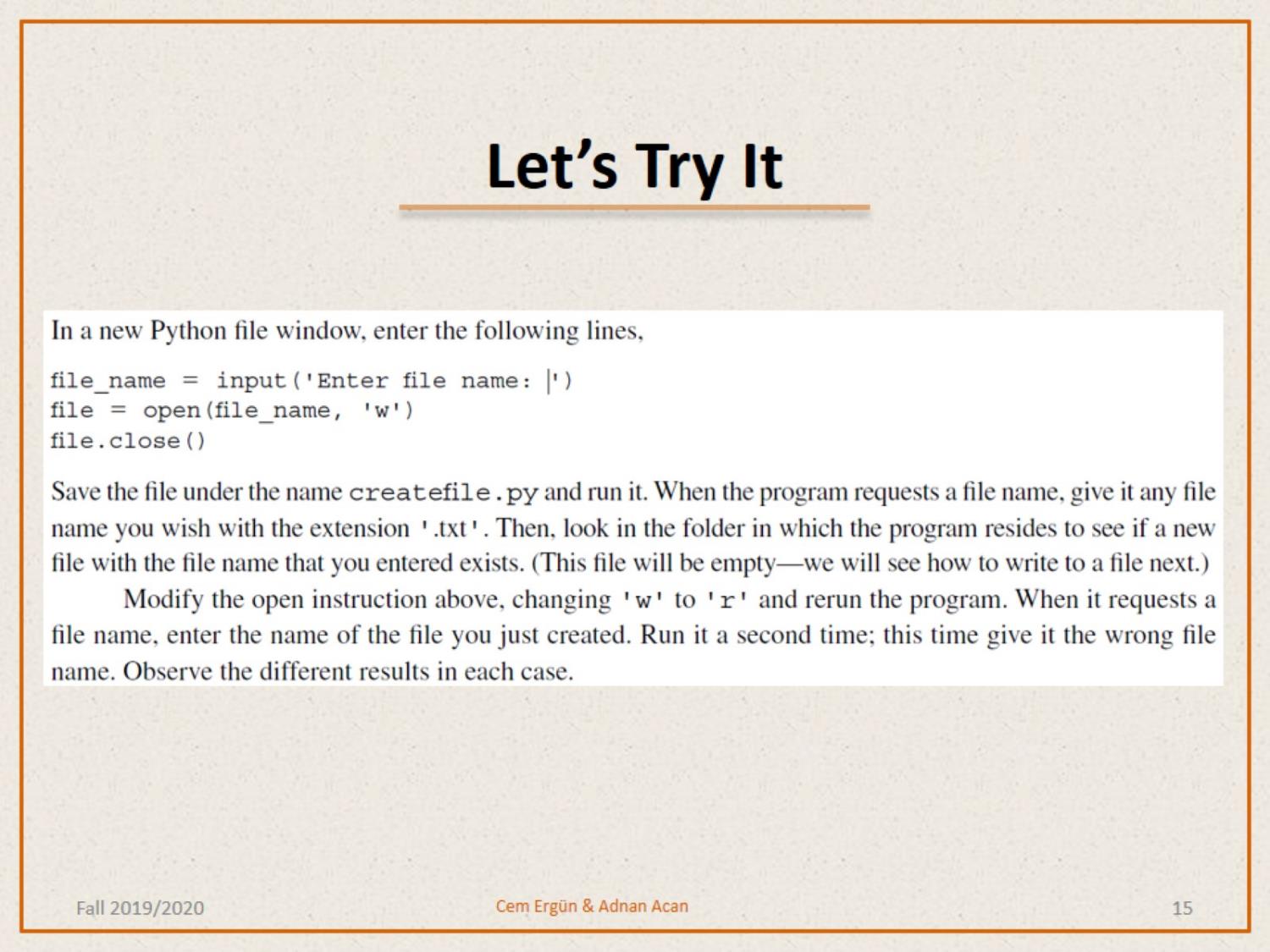 Let’s Try It
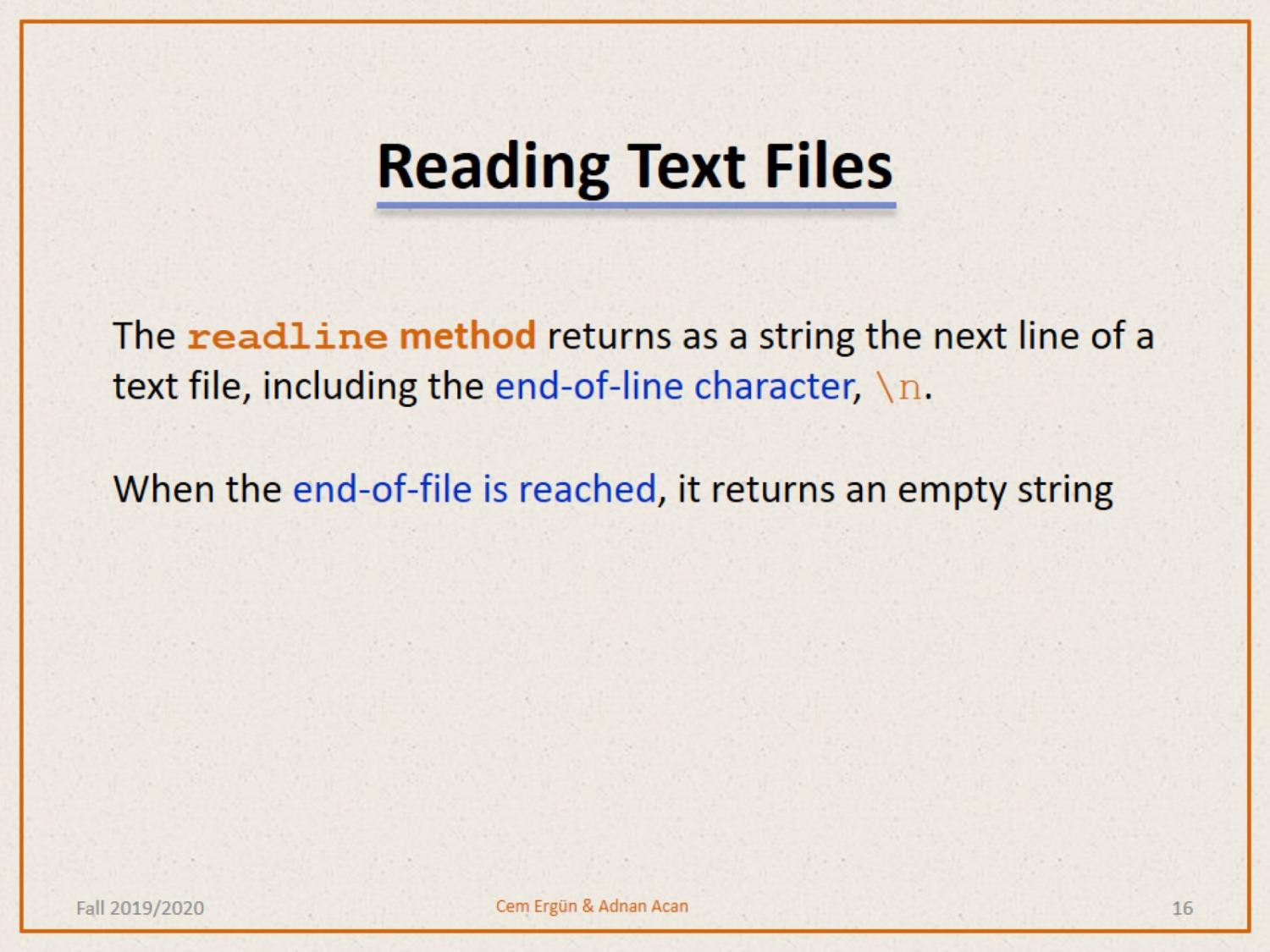 Reading Text Files
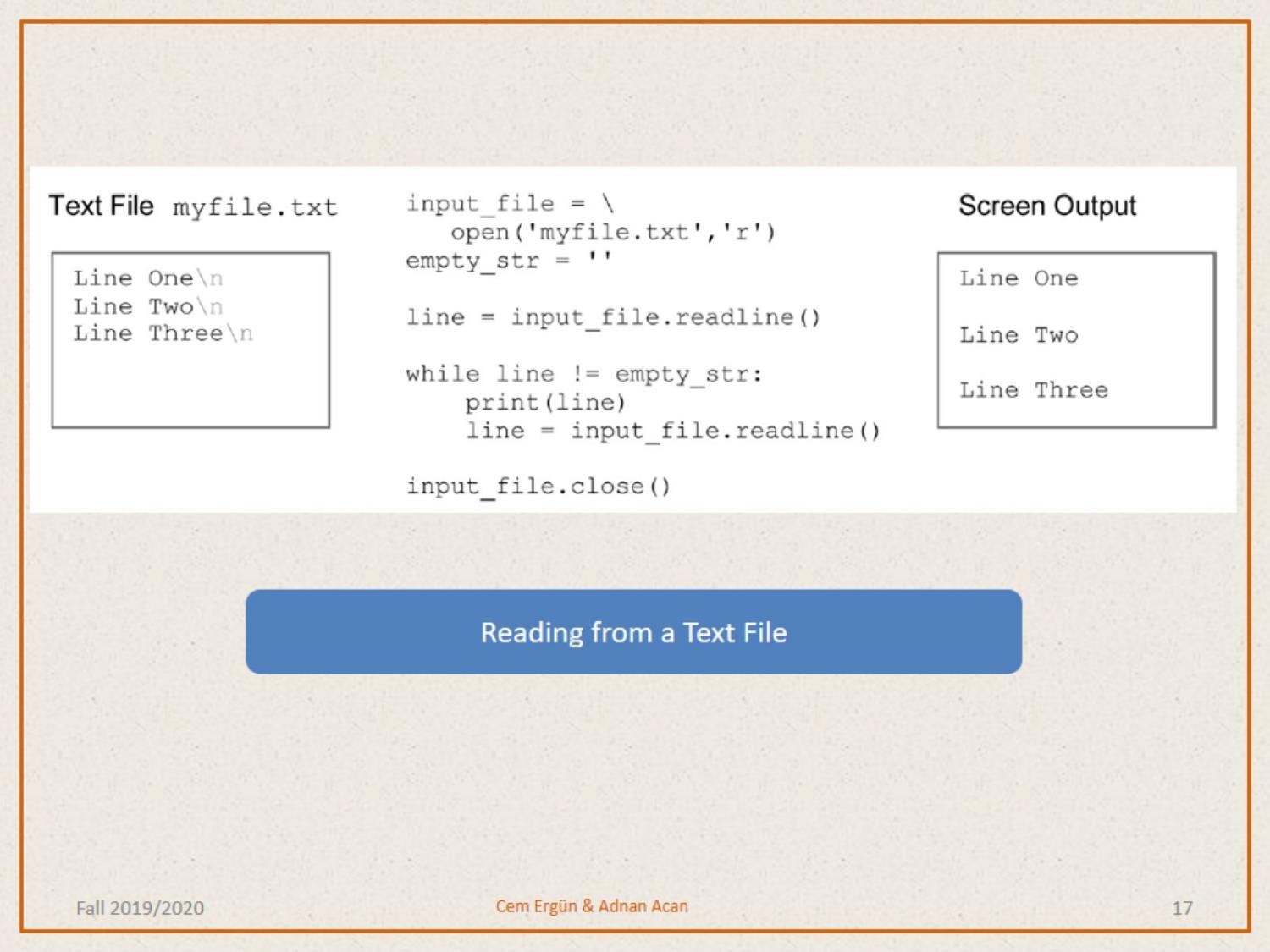 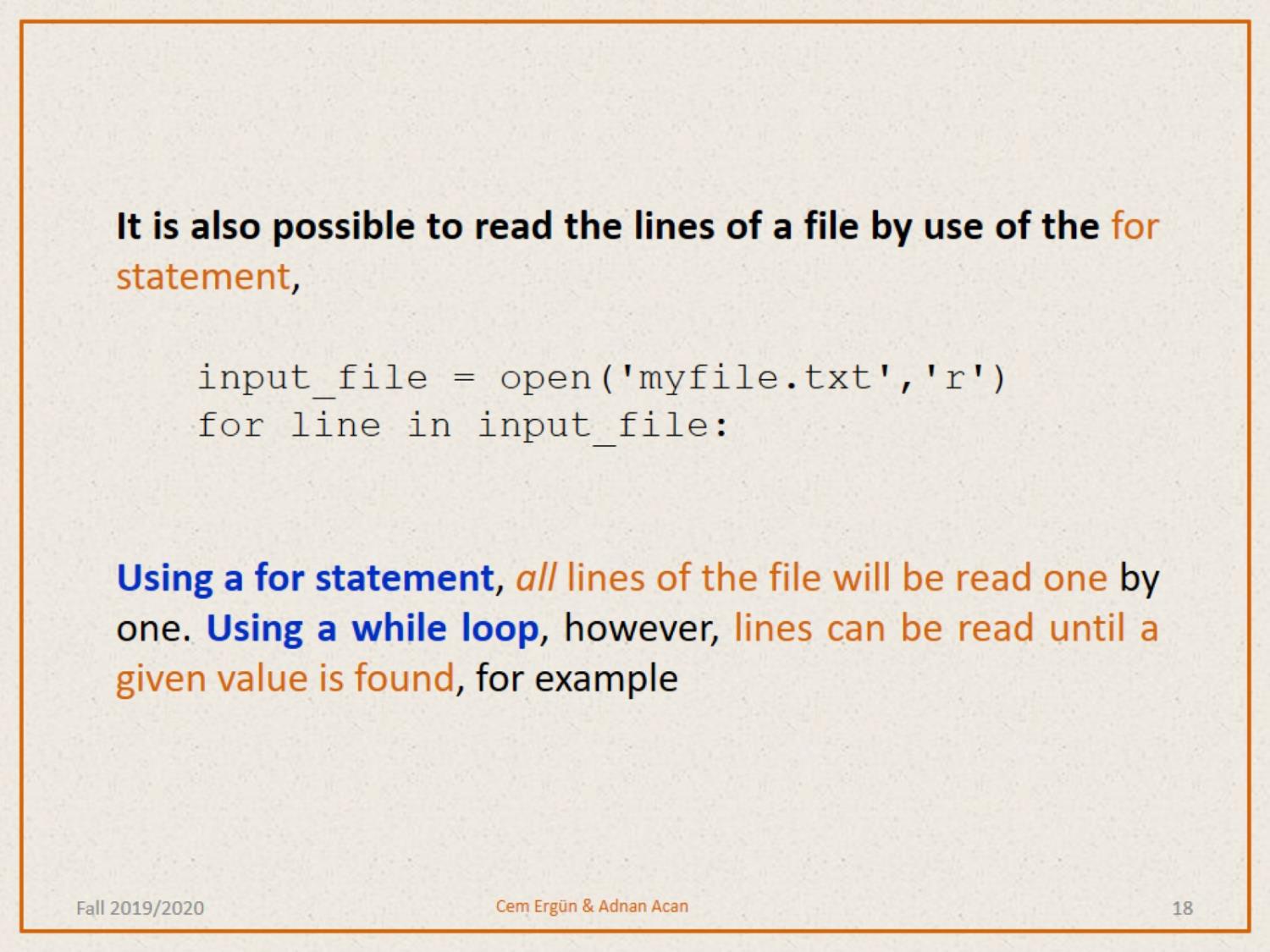 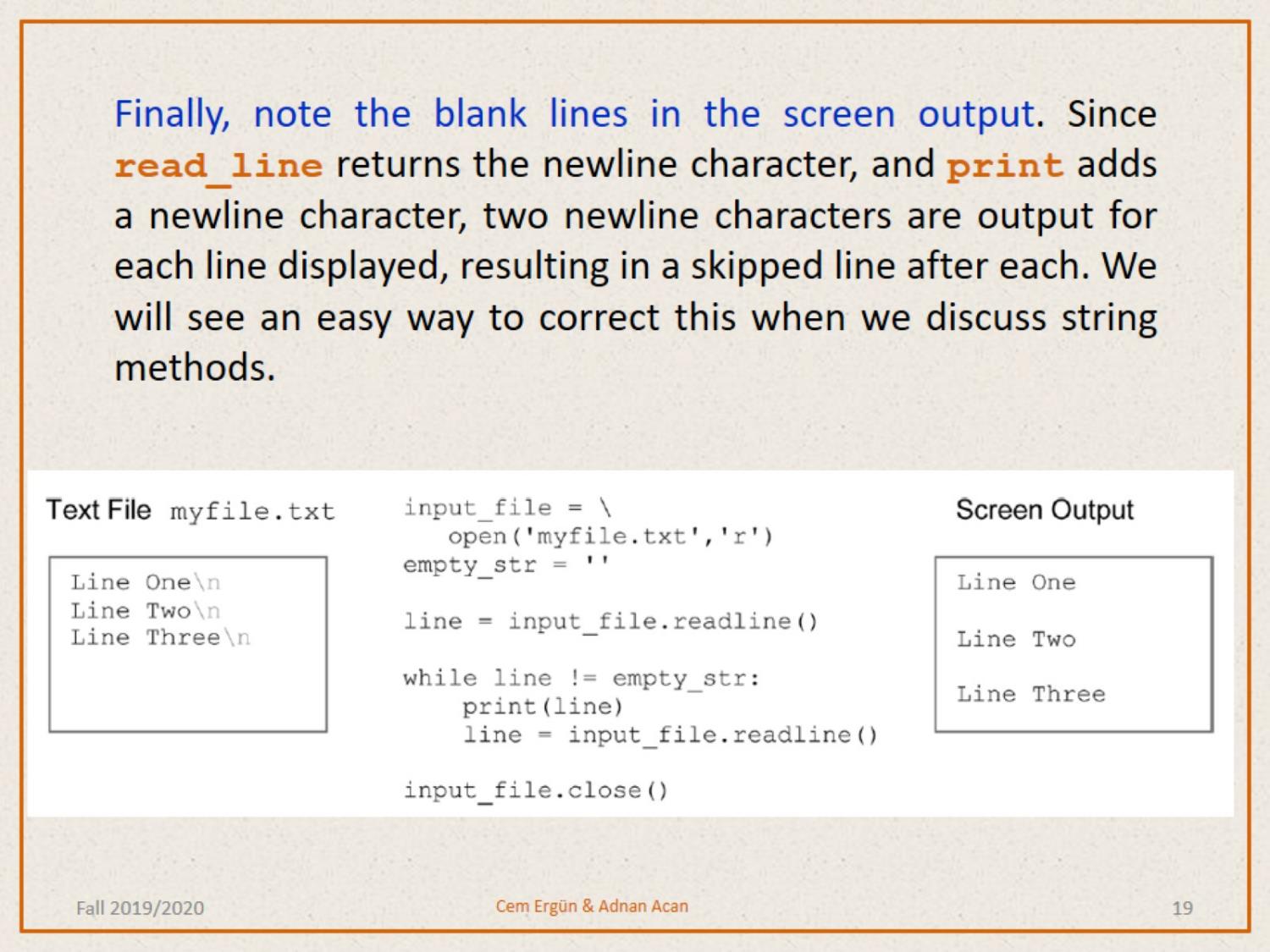 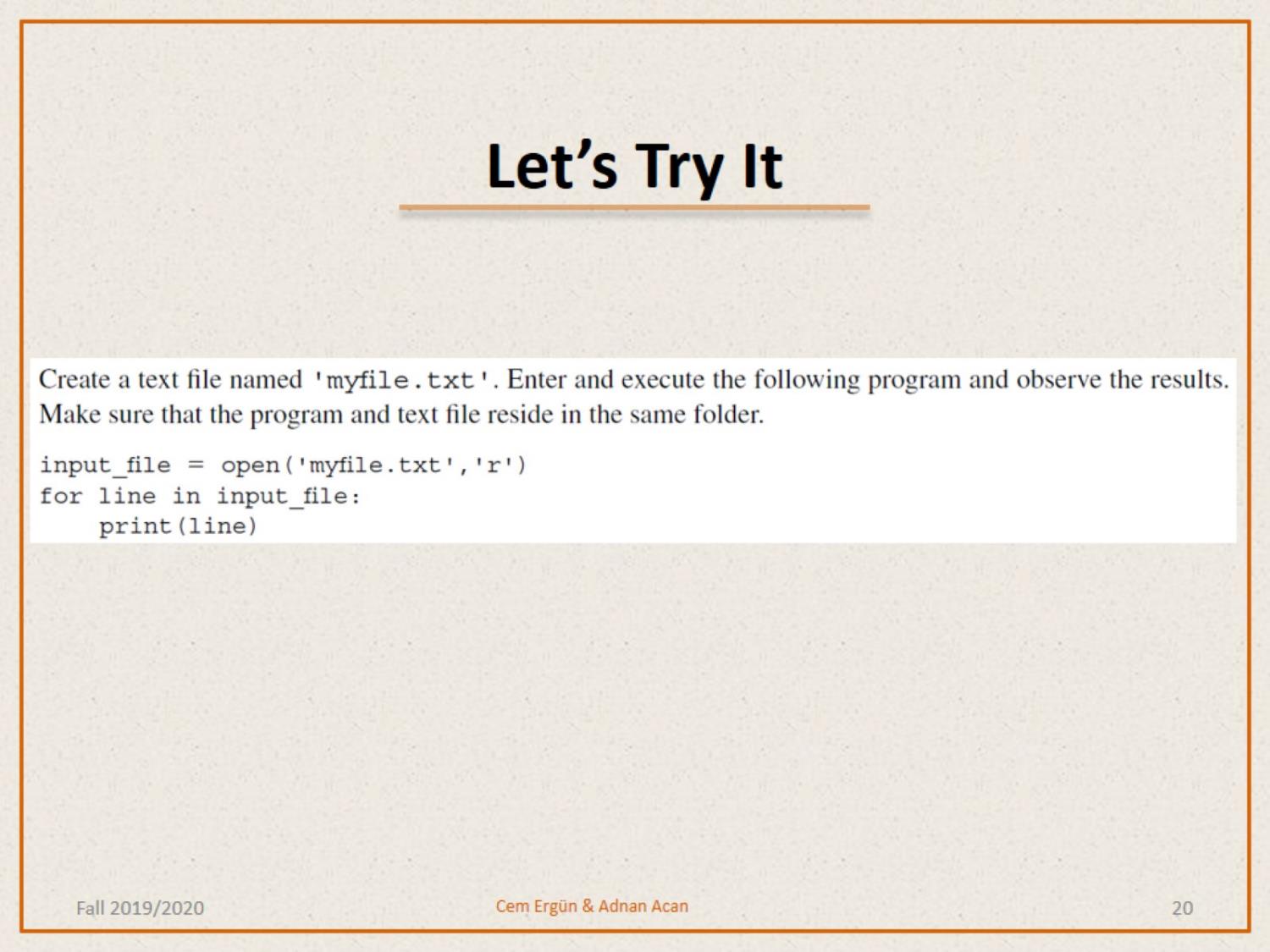 Let’s Try It
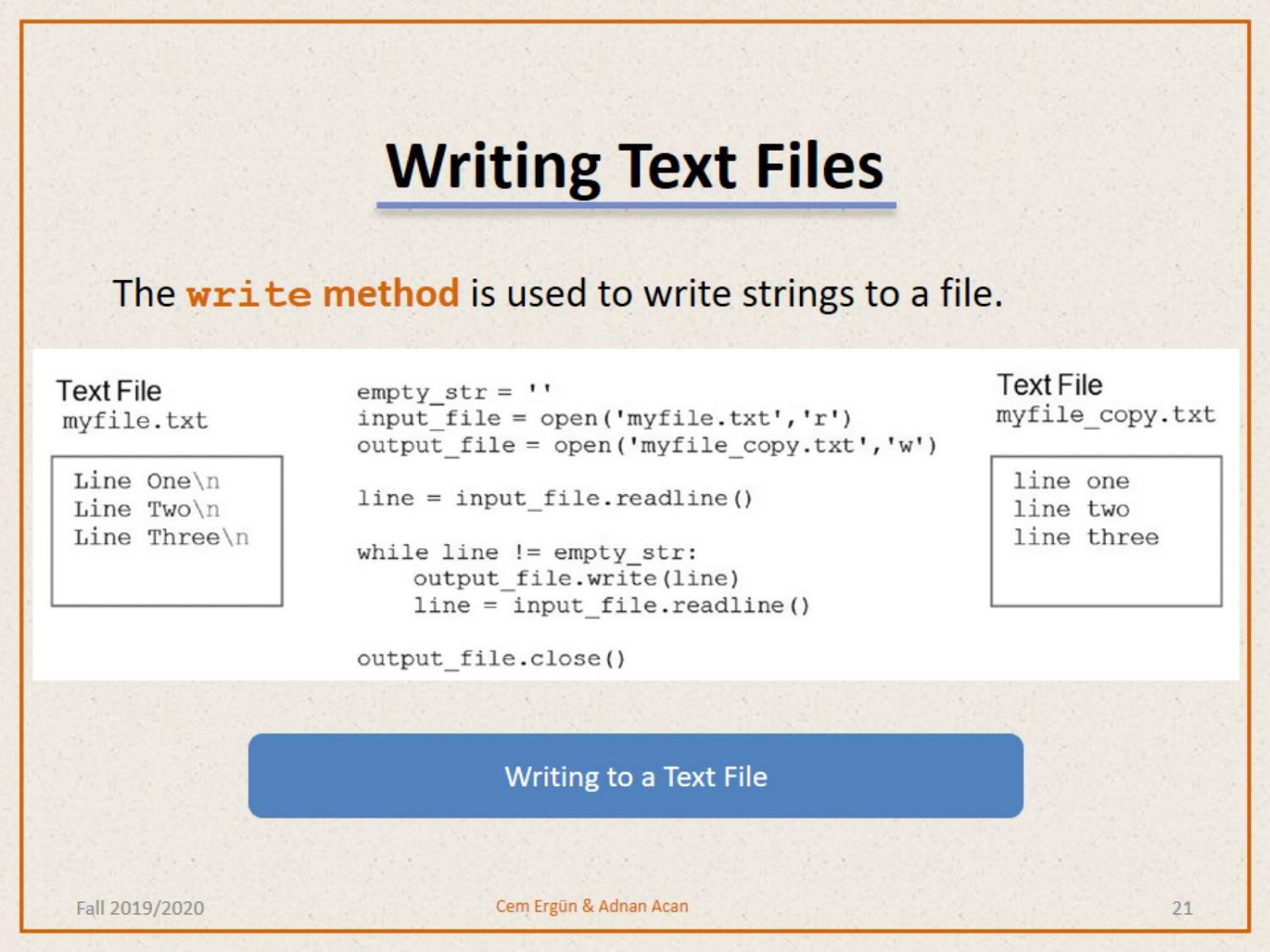 Writing Text Files
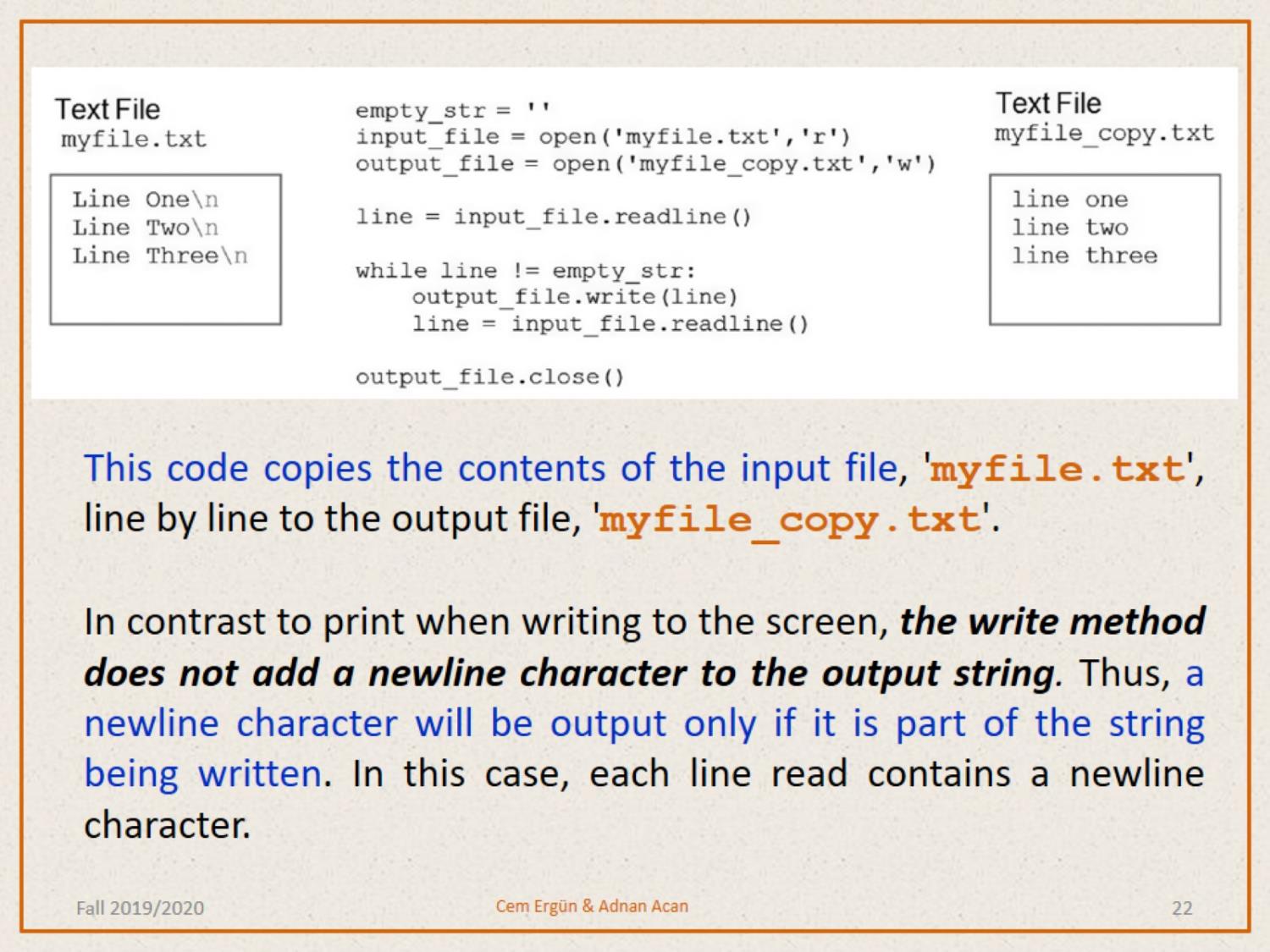 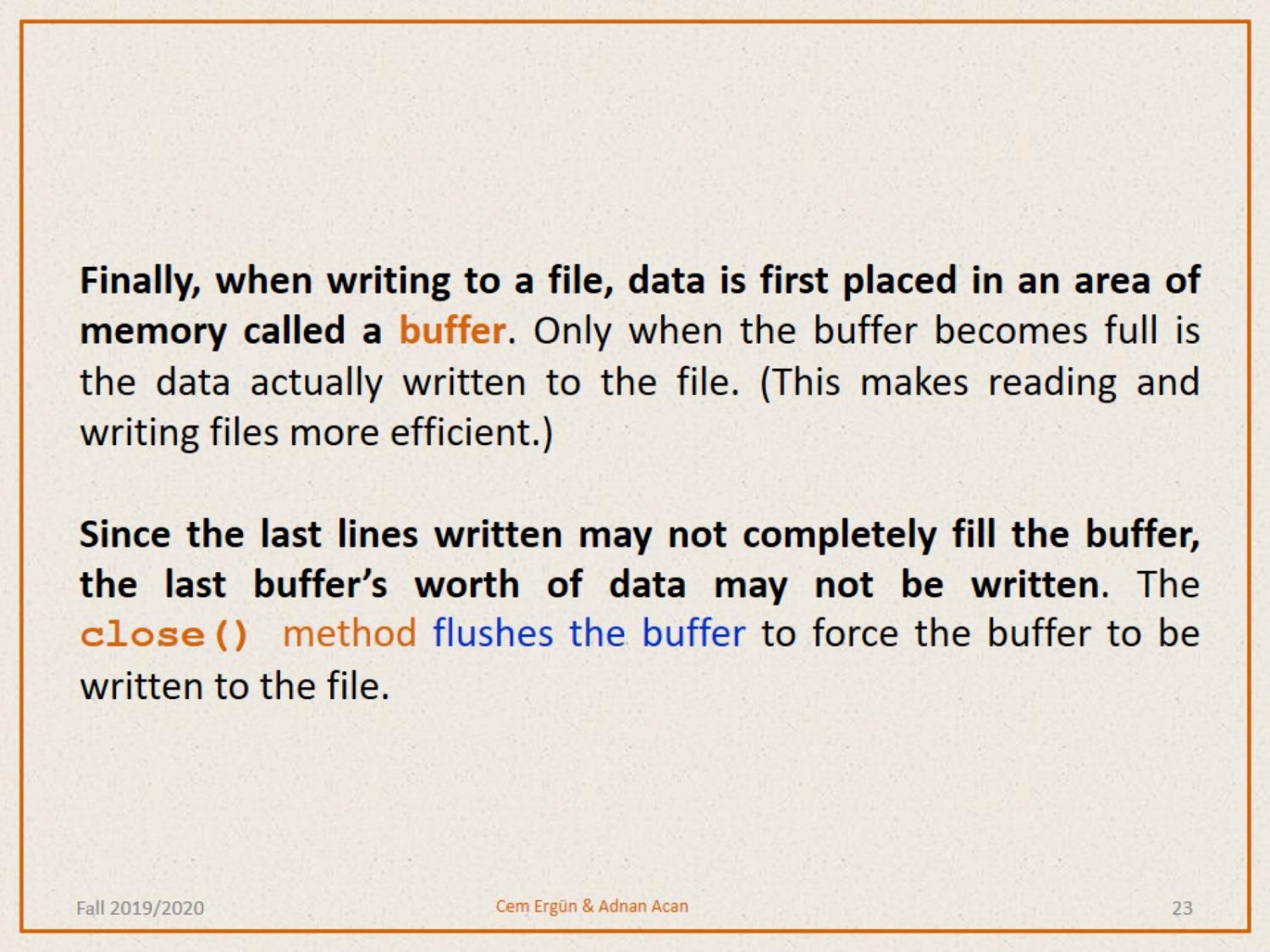 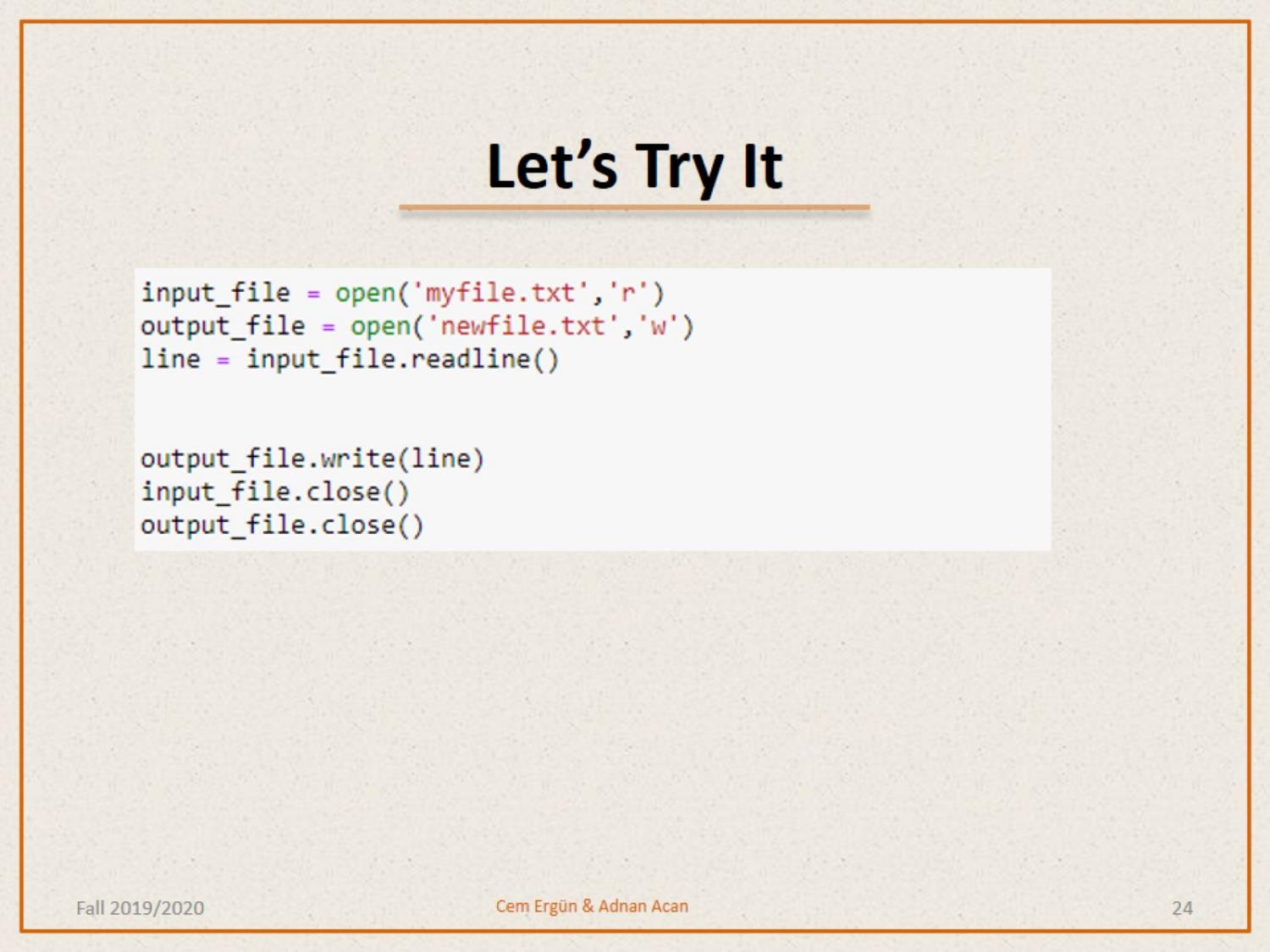 Let’s Try It
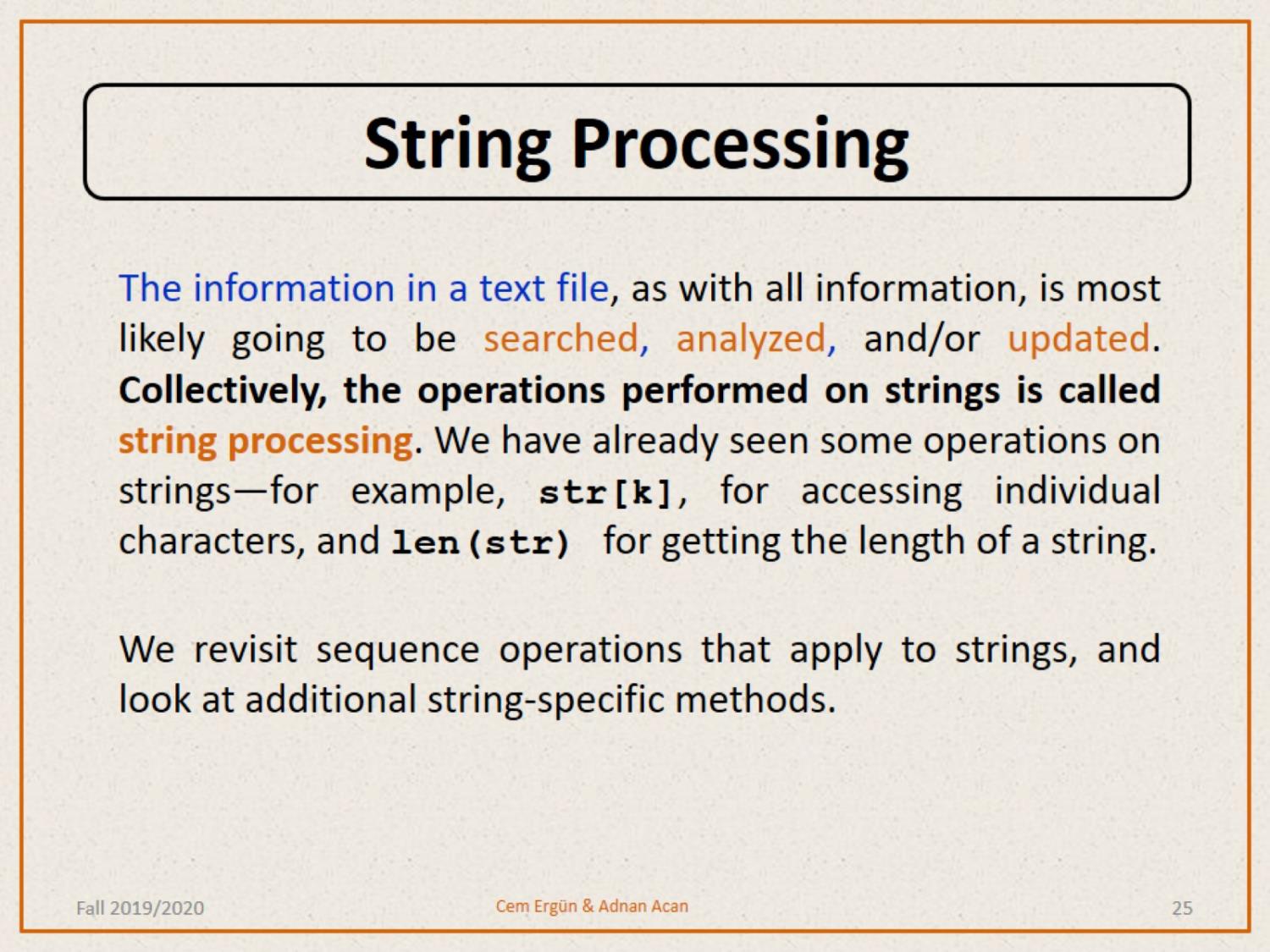 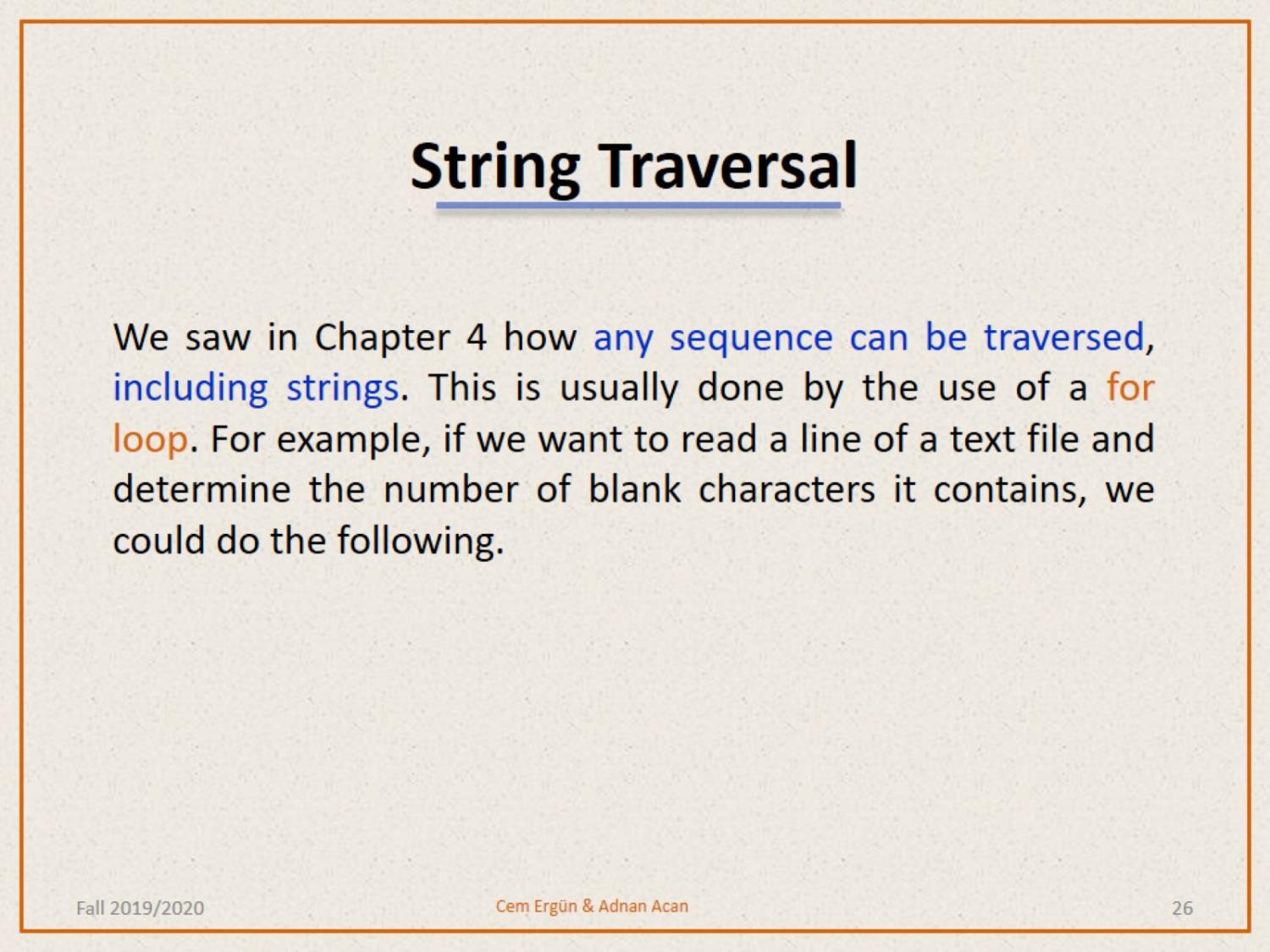 String Traversal
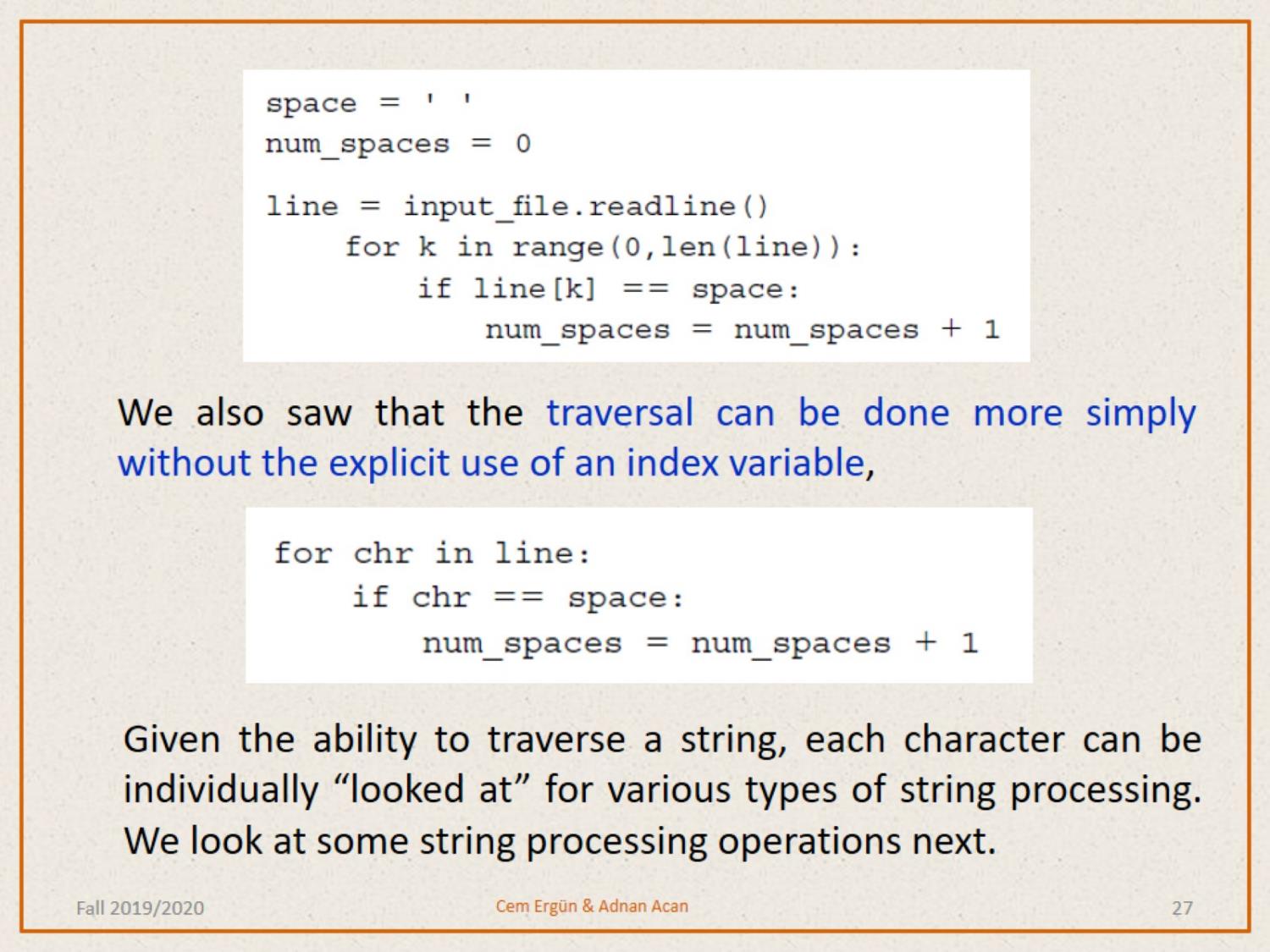 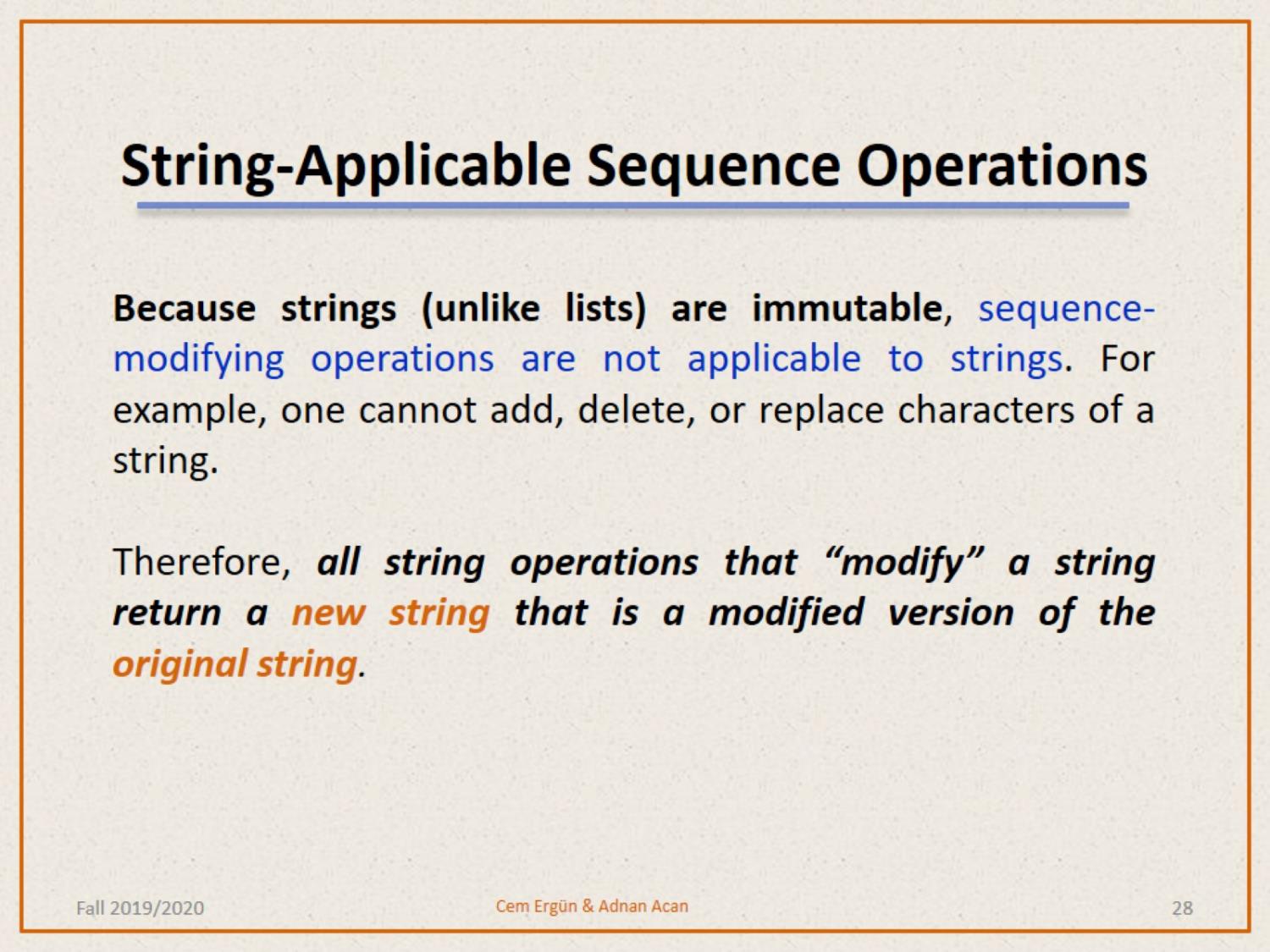 String-Applicable Sequence Operations
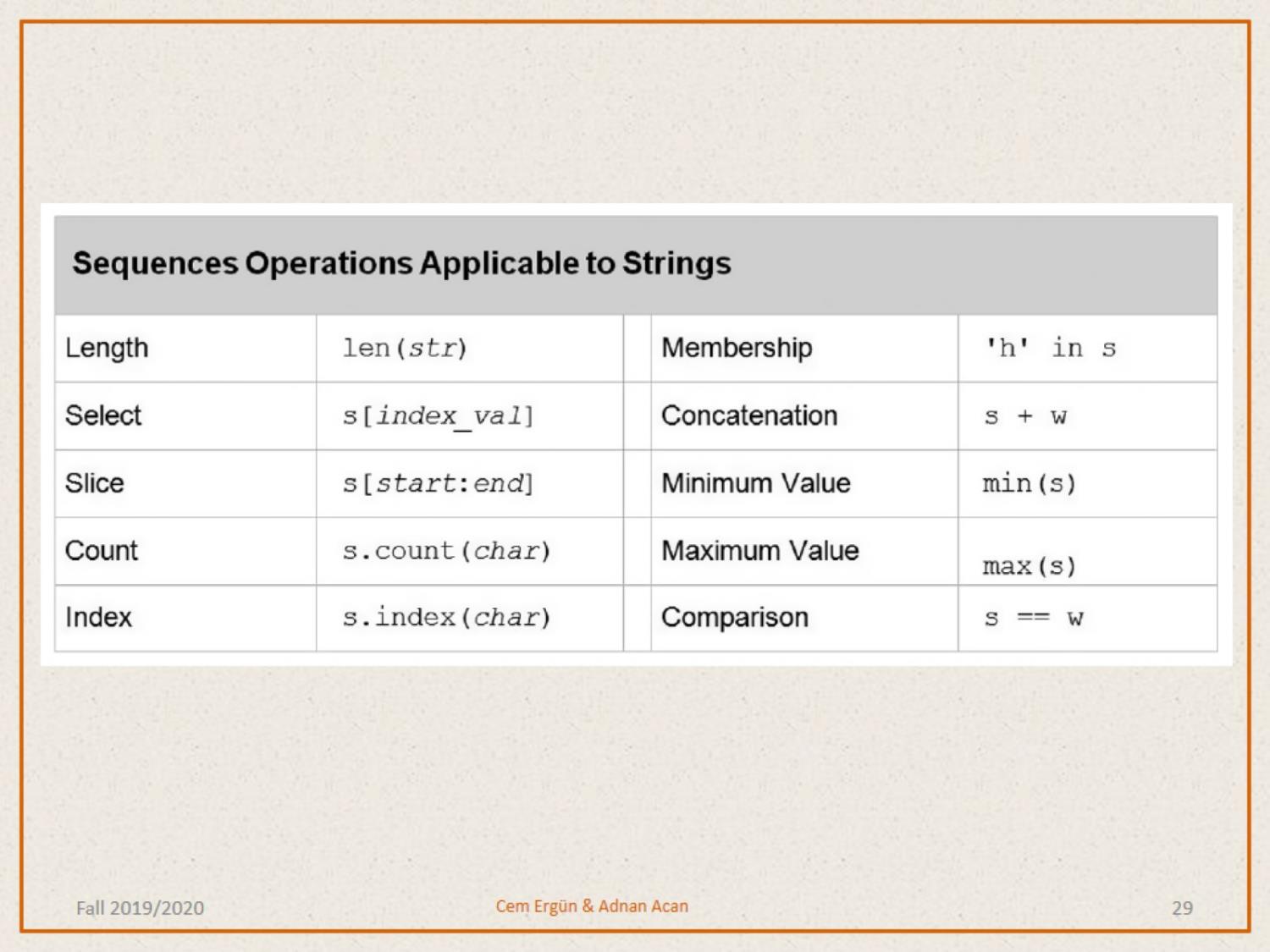 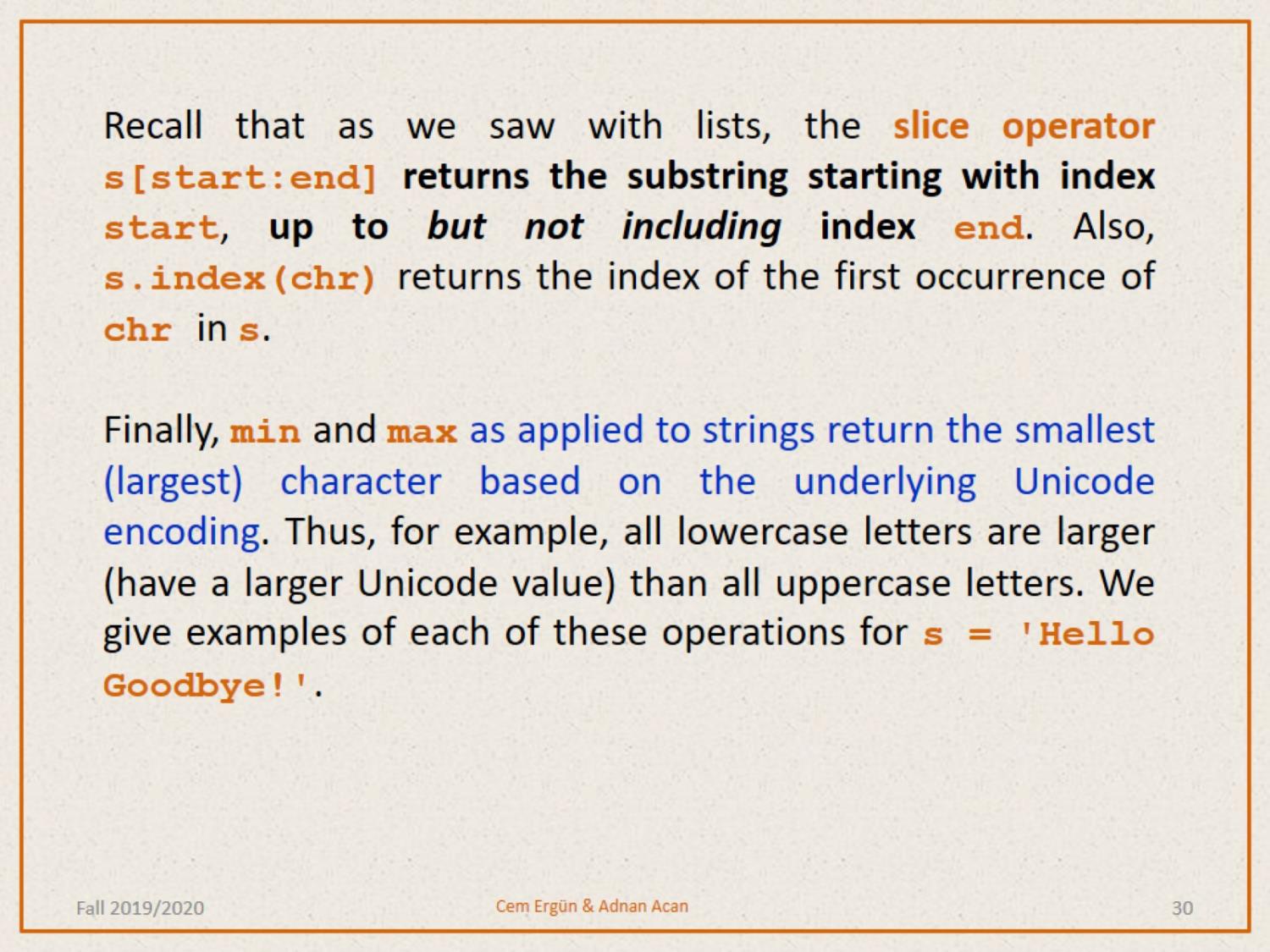 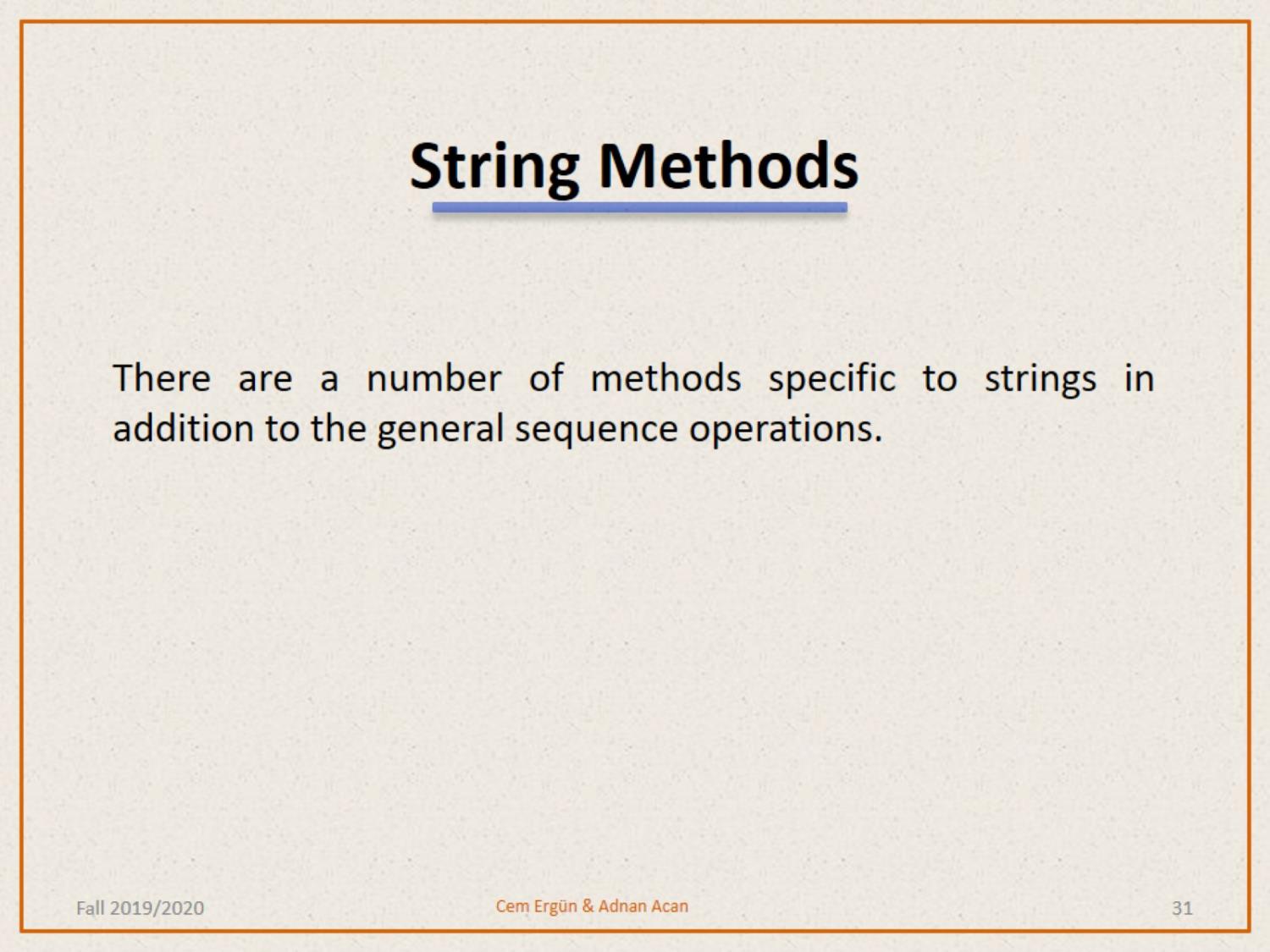 String Methods
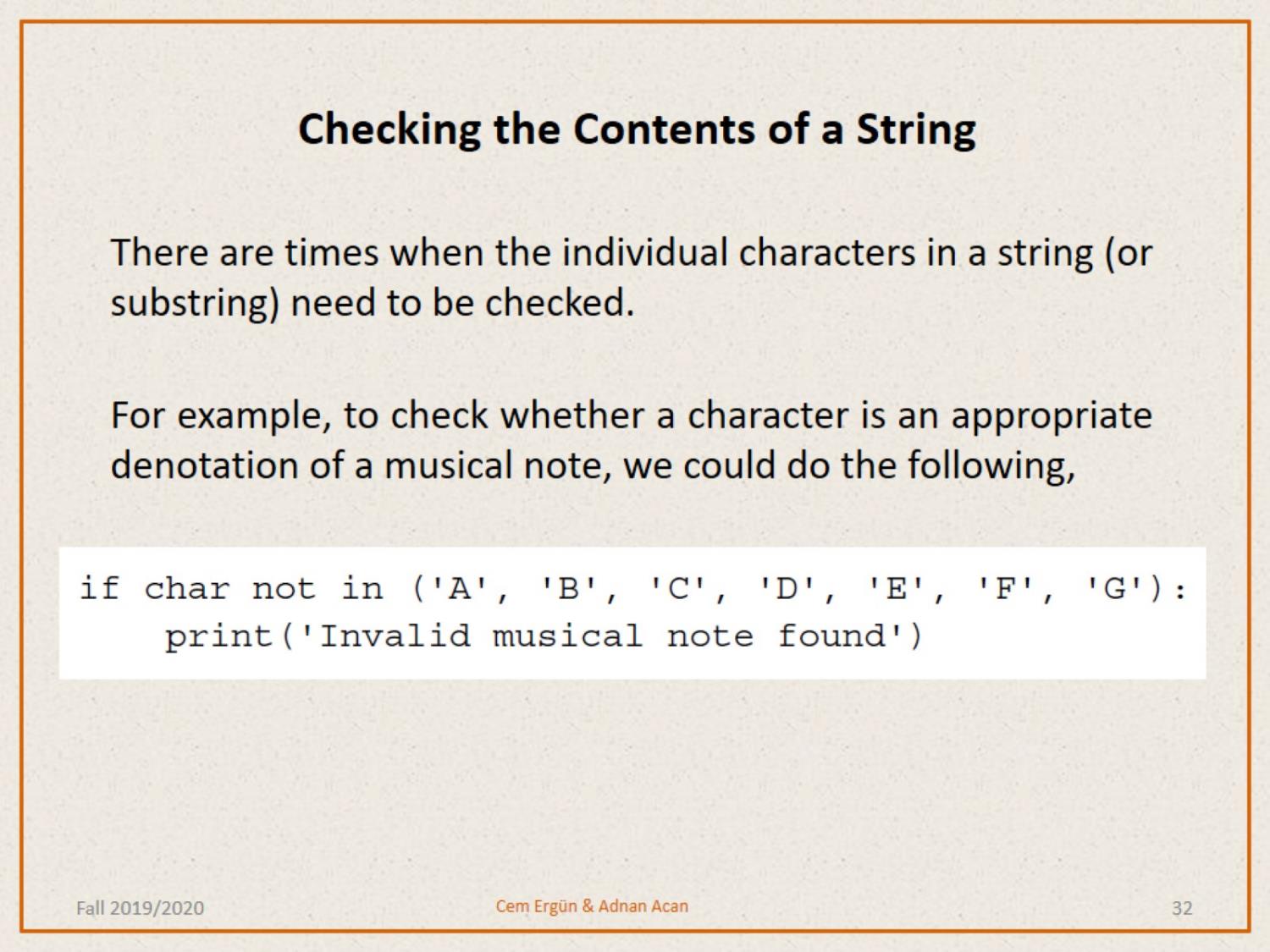 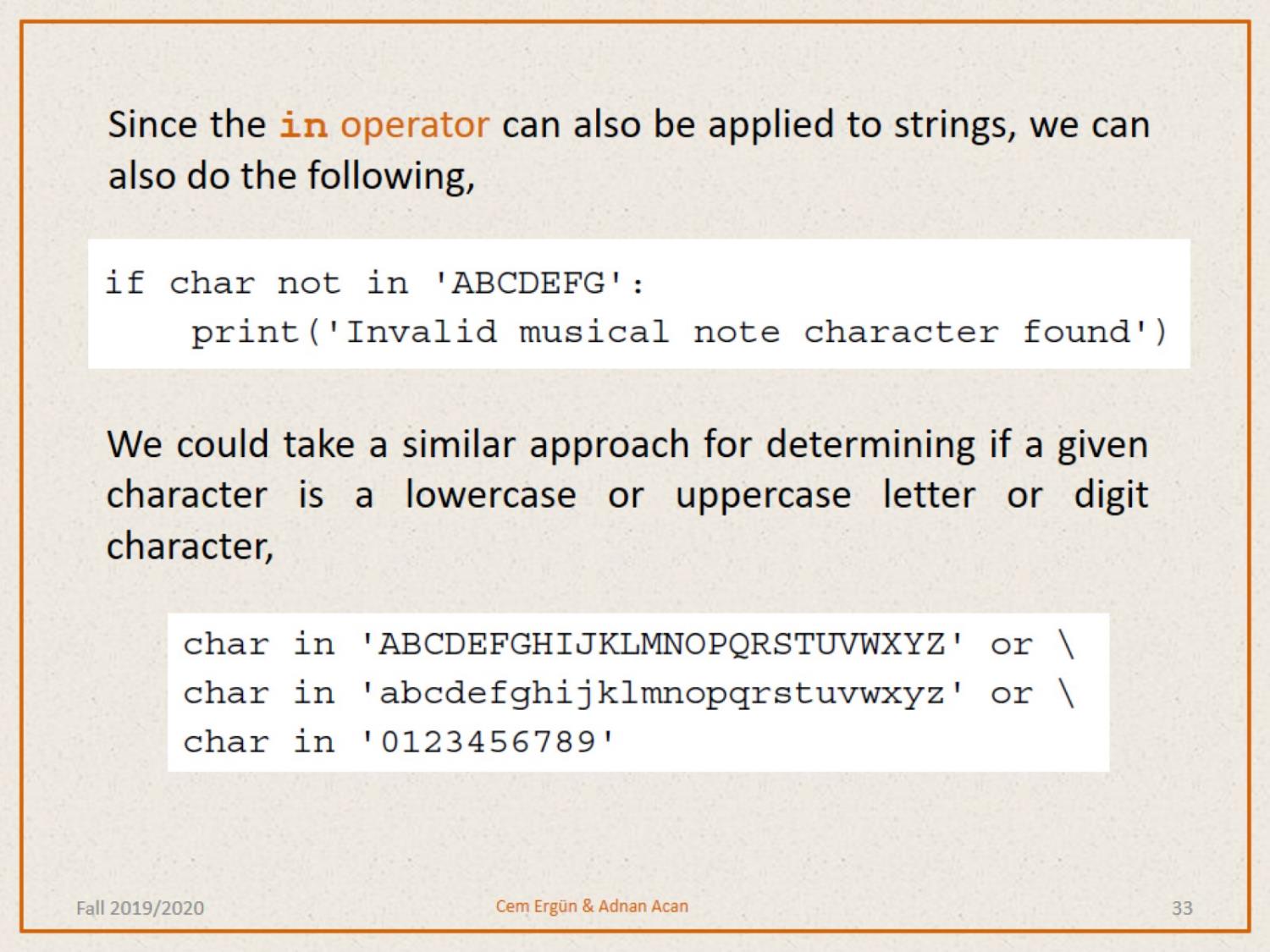 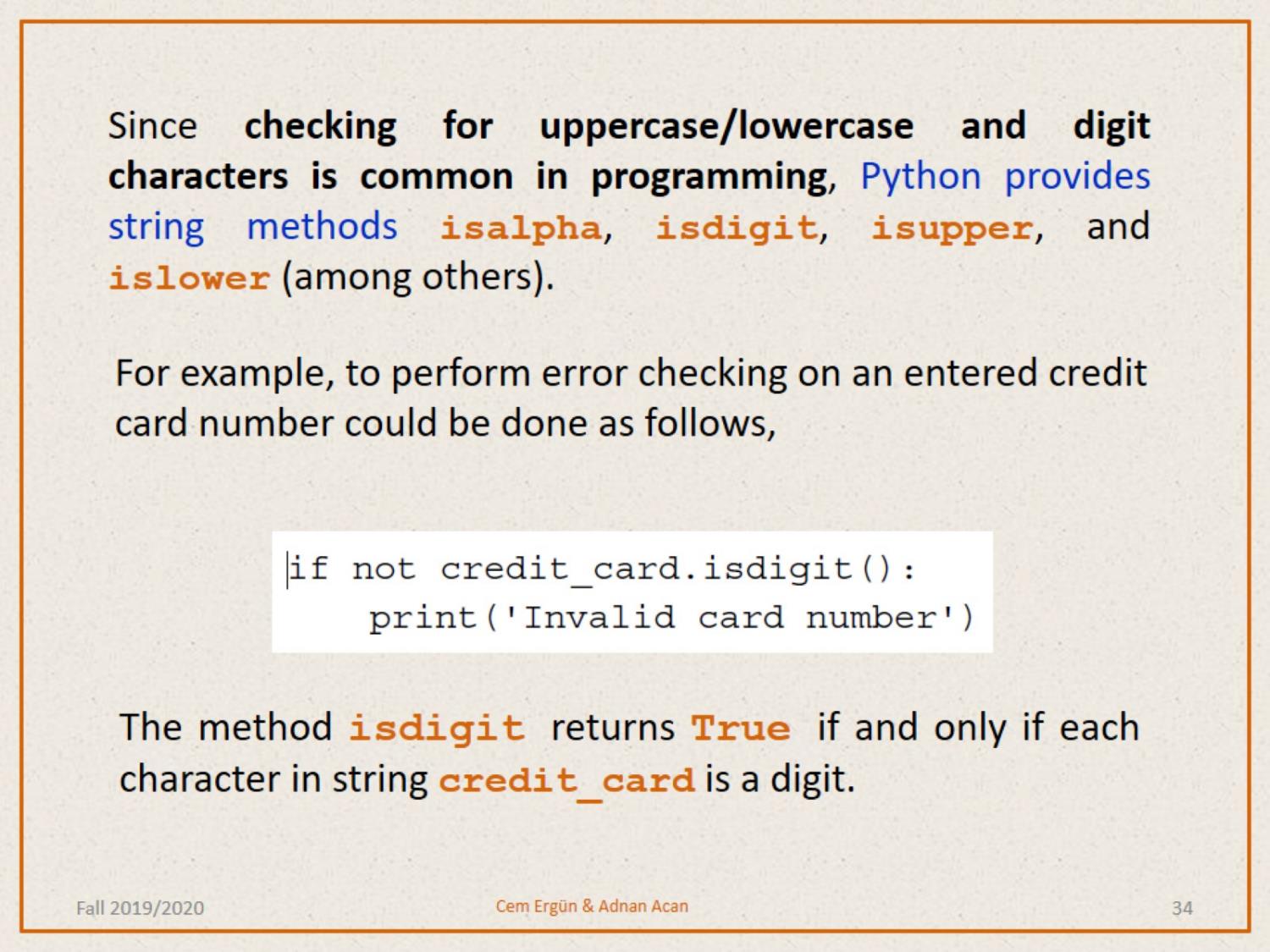 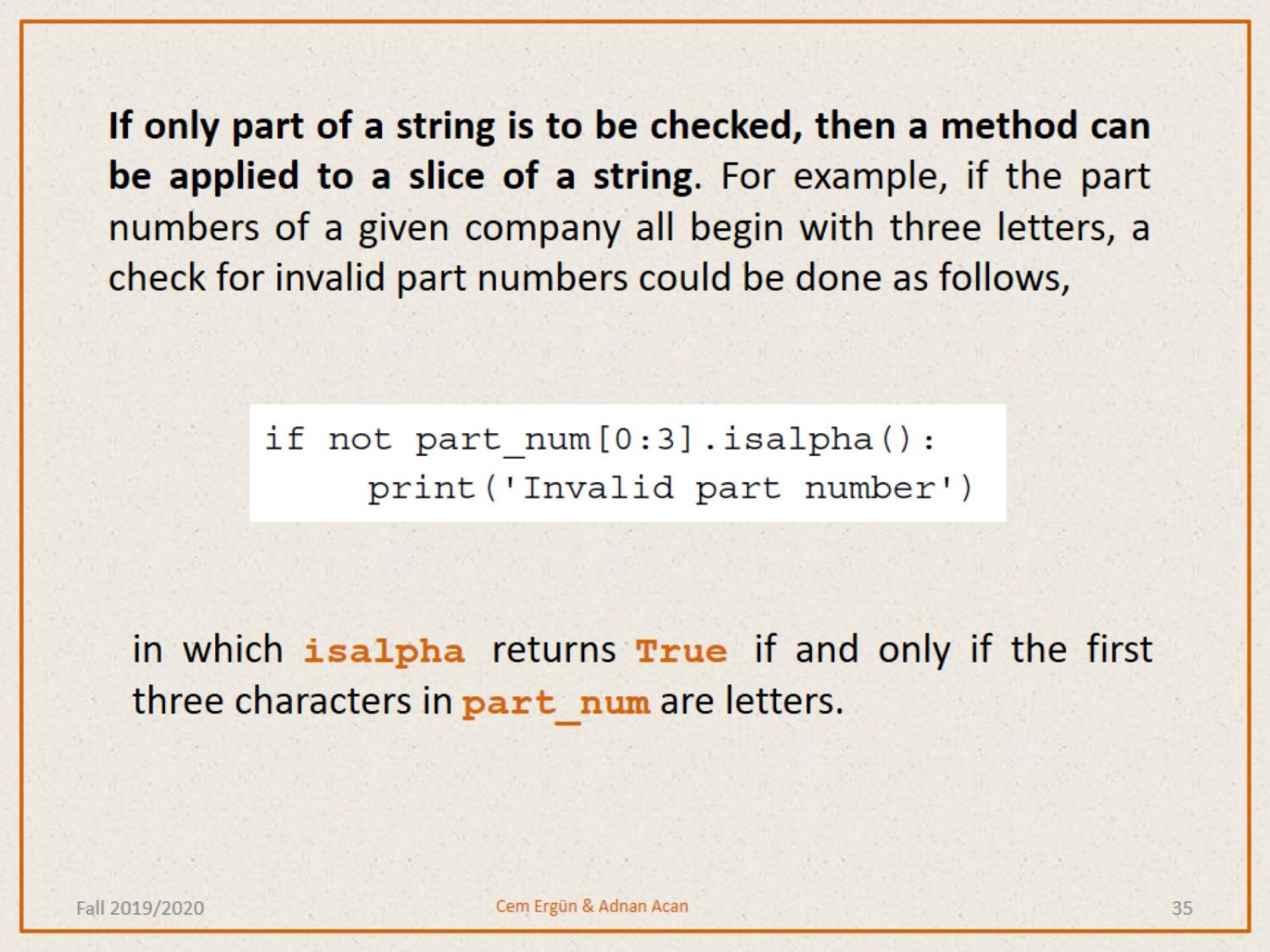 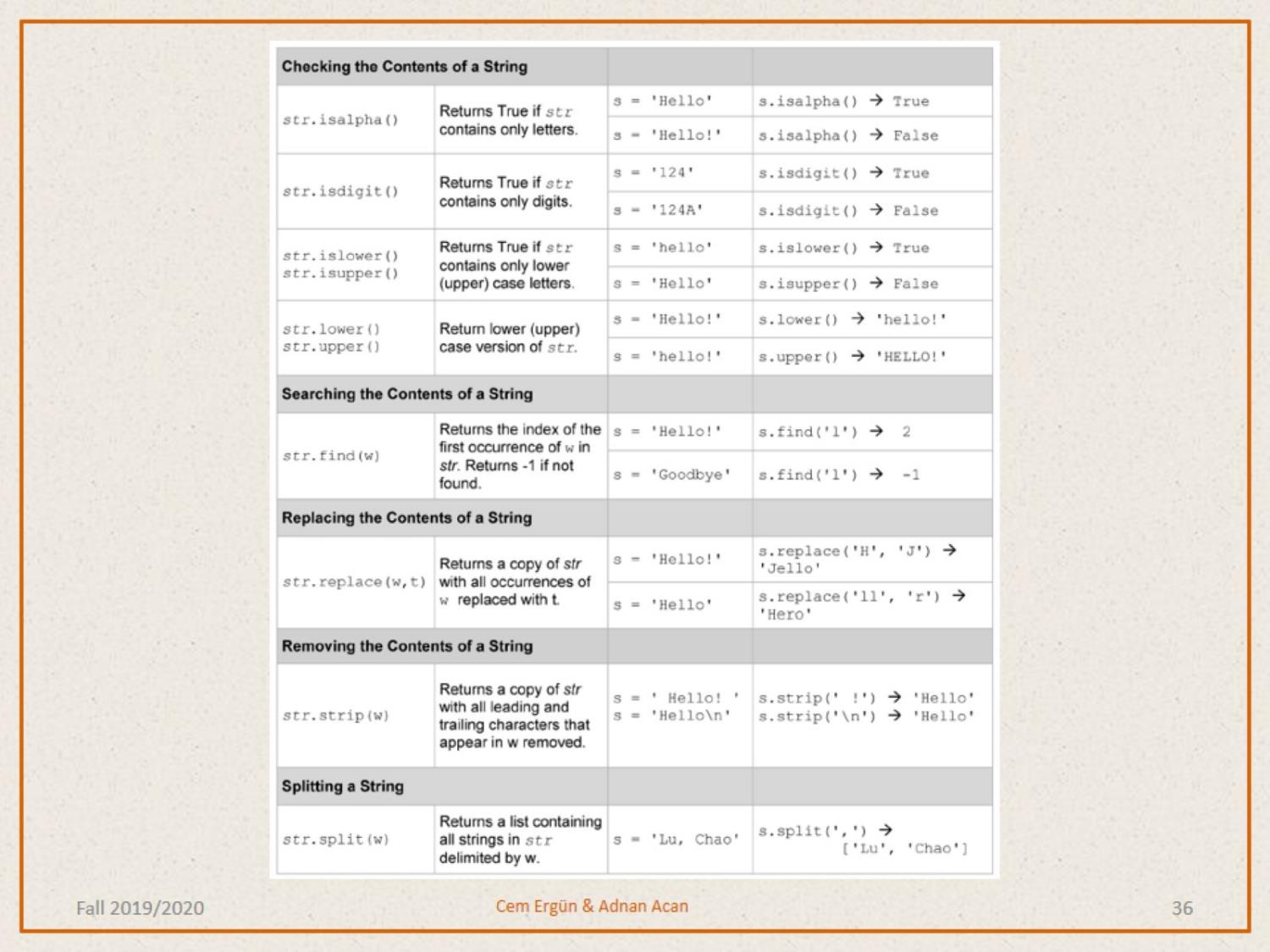 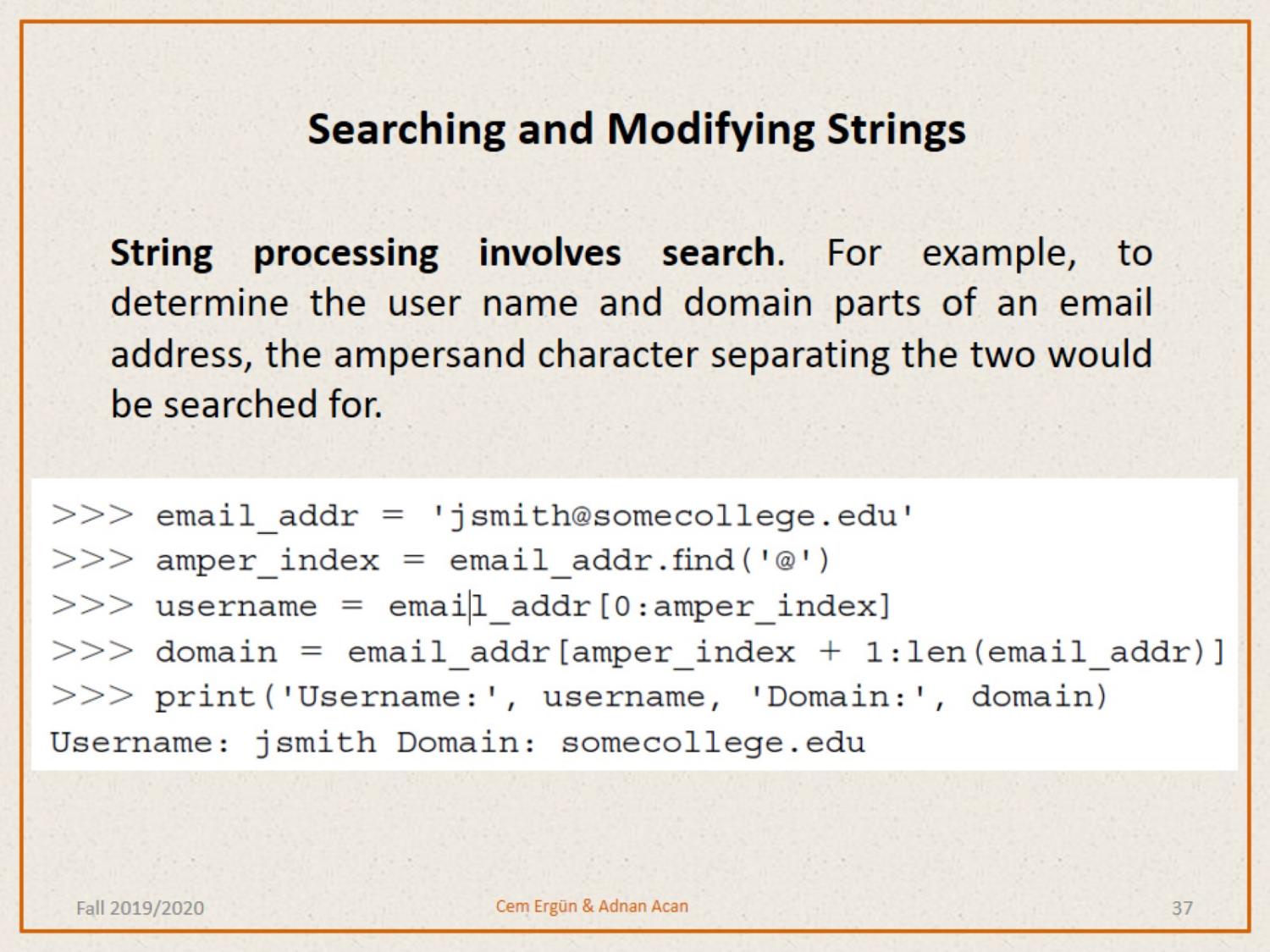 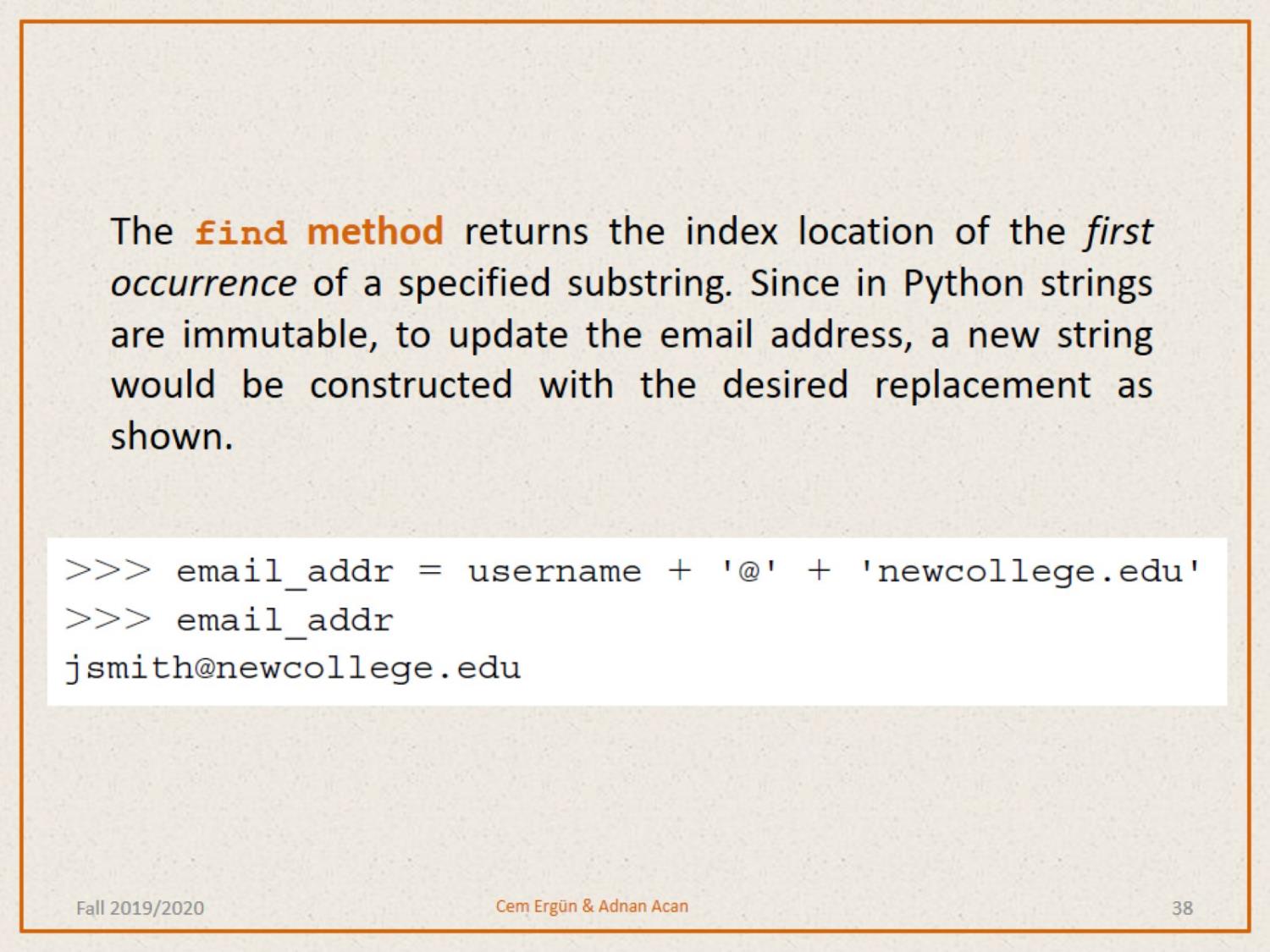 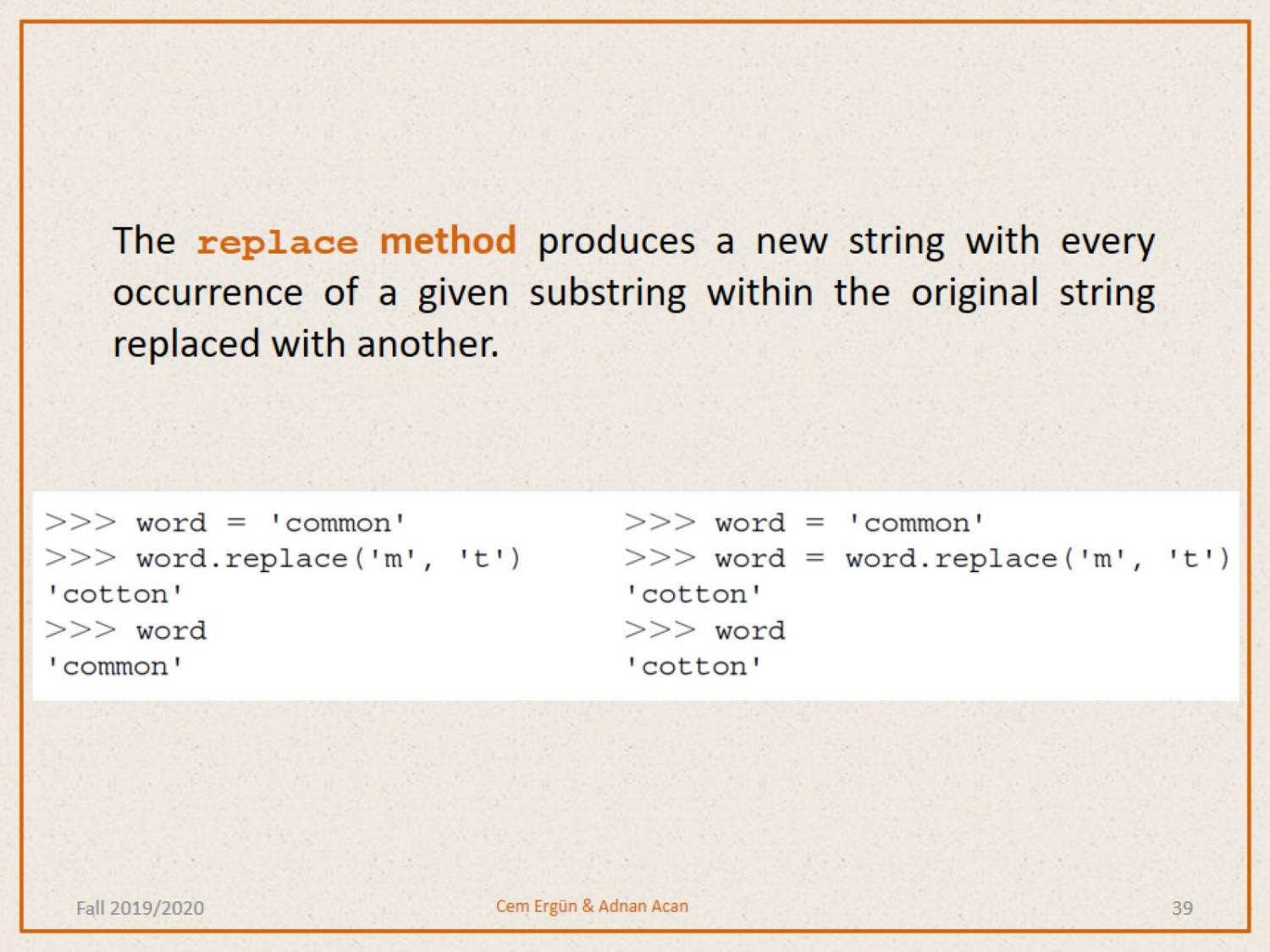 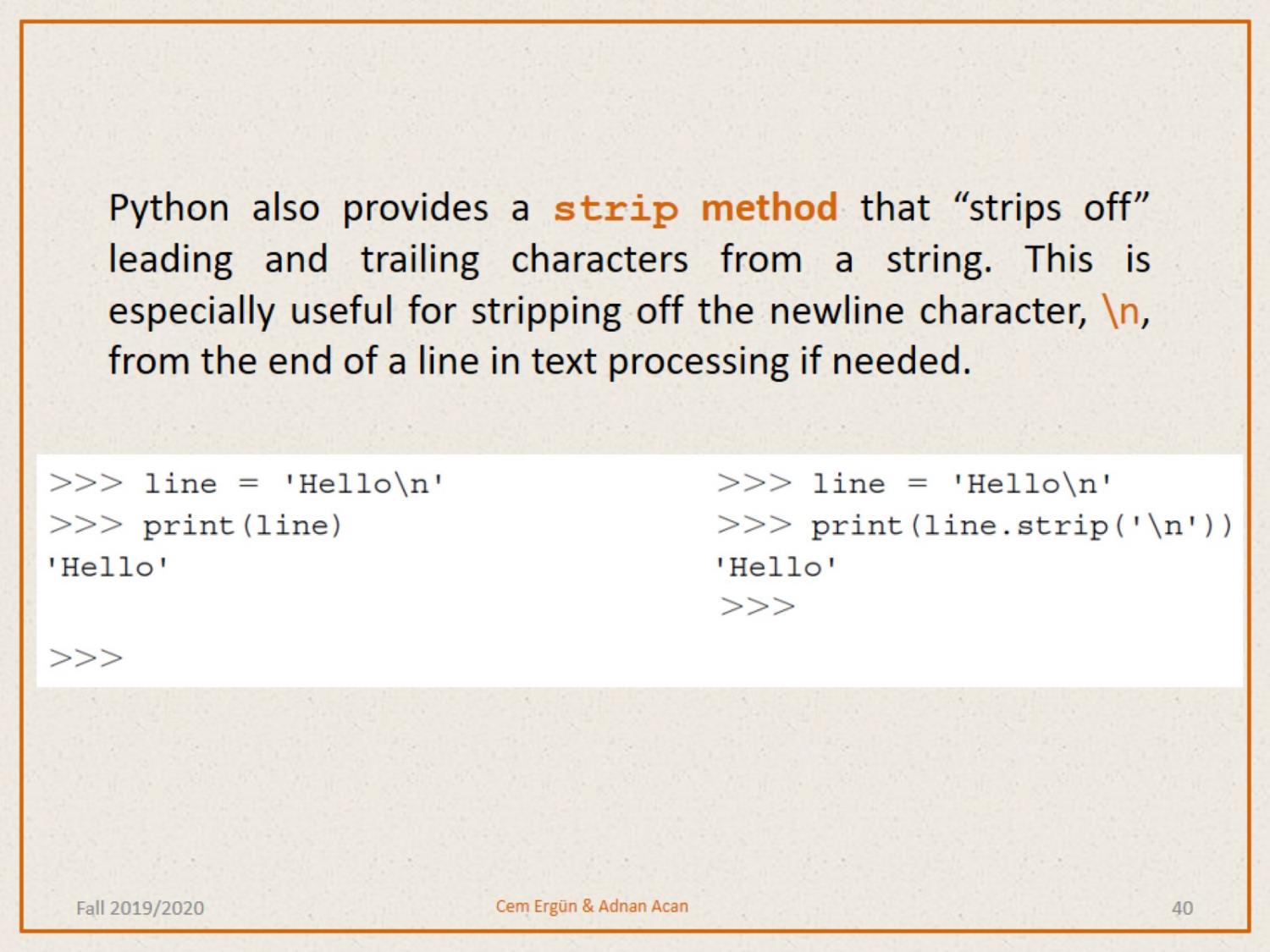 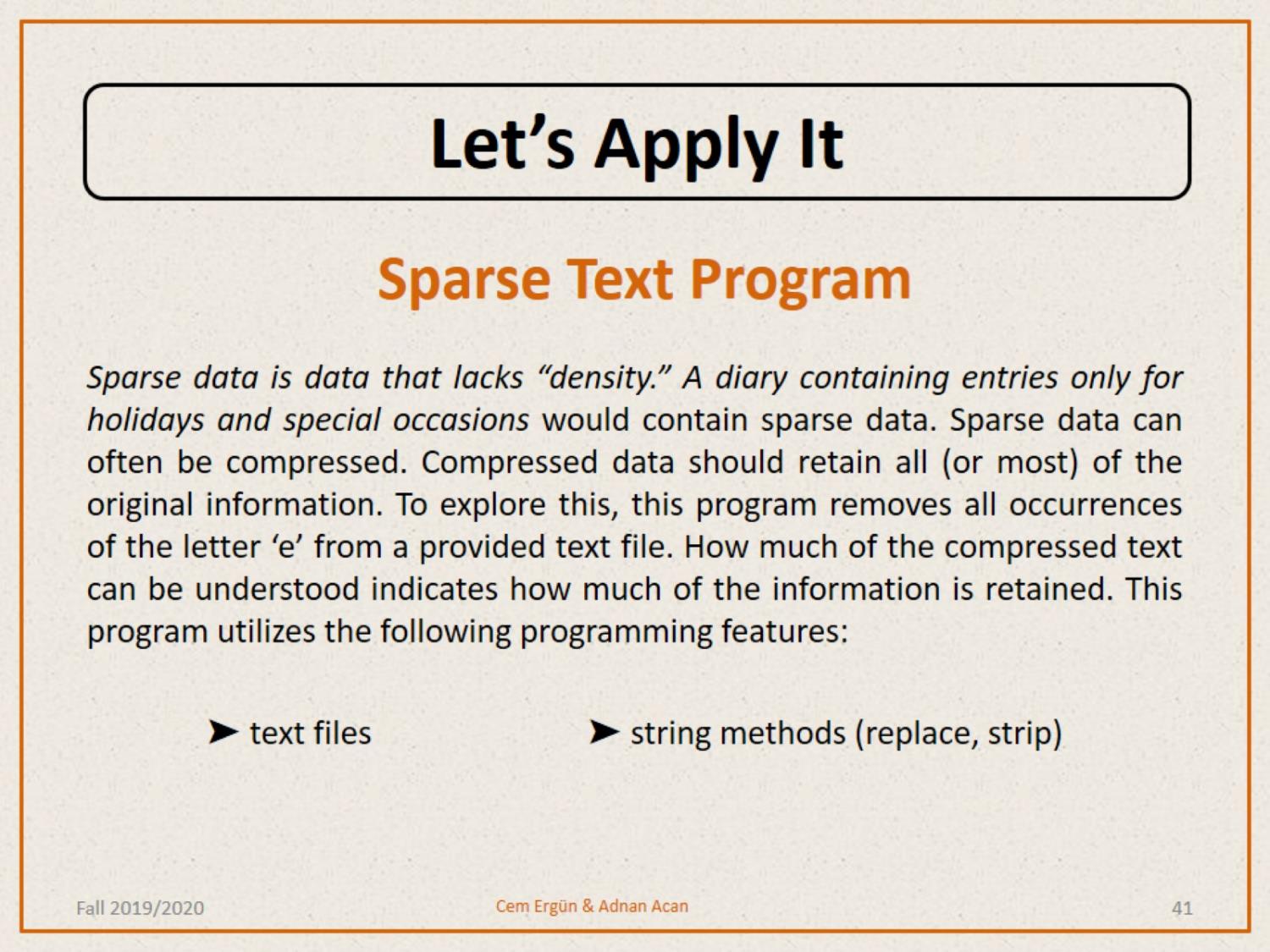